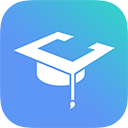 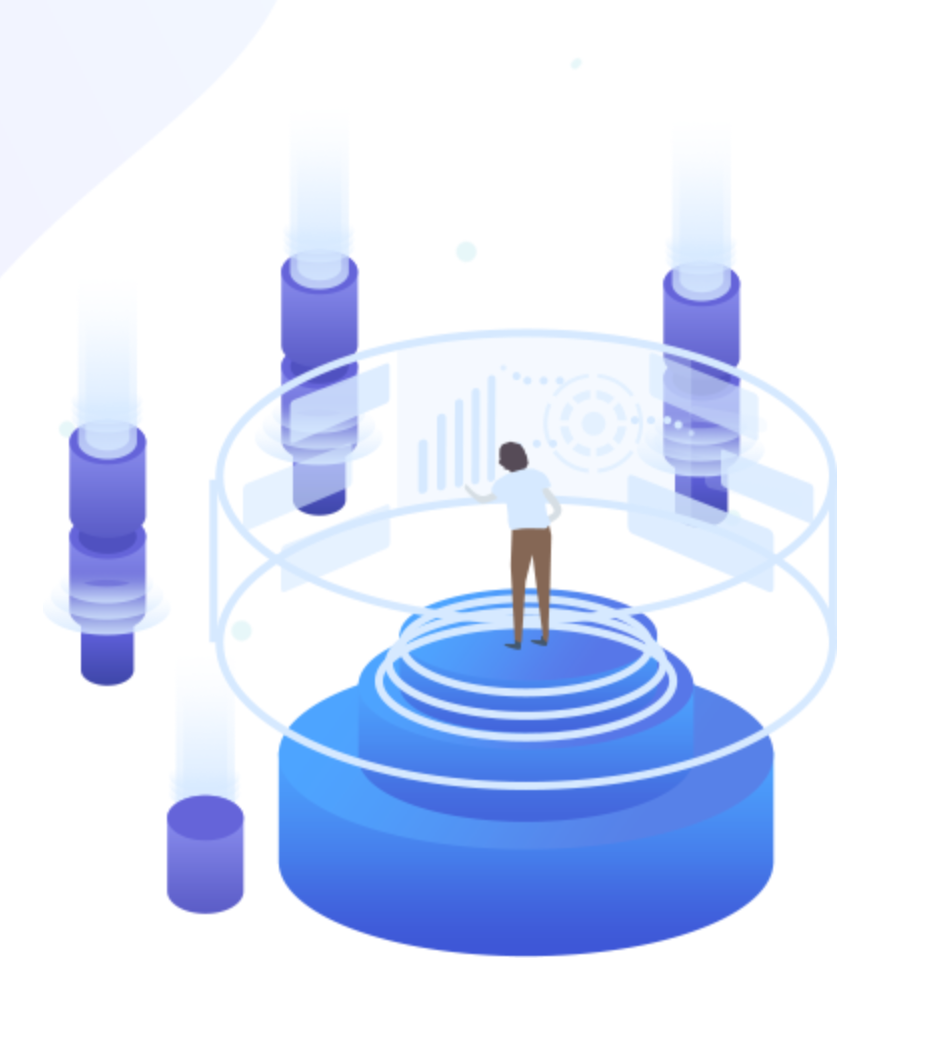 畅想知网研学 助力科研创作
Research Learning Platform
●中国知网山东分公司
[Speaker Notes: 大家好，这里是知网研学平台。
研学平台是一个聚集“汇读写”三大功能的研究型学习平台。能够汇集资源、高效阅读、创作投稿。今天将为大家进行研学平台的产品介绍和使用演示。]
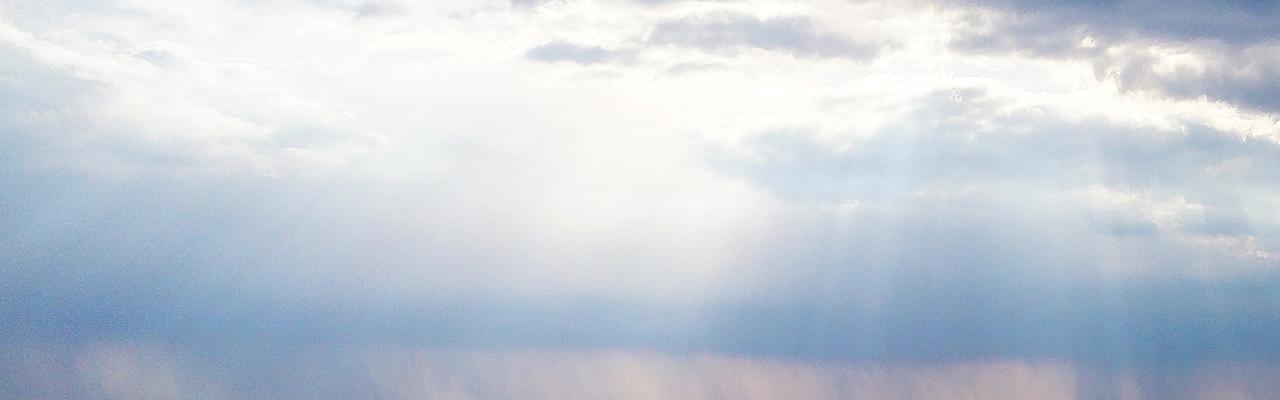 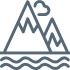 目录
01 产品简介、定位及价值
四、如何进行创作
一、如何登陆/注册
02 产品使用教程
五、如何在线投稿
二、如何管理资源
三、如何阅读文献
六、如何管理个人知识
[Speaker Notes: 今天的演示内容分为以下三个部分。
产品简介、定位和价值
产品使用教程演示
产品常见问题]
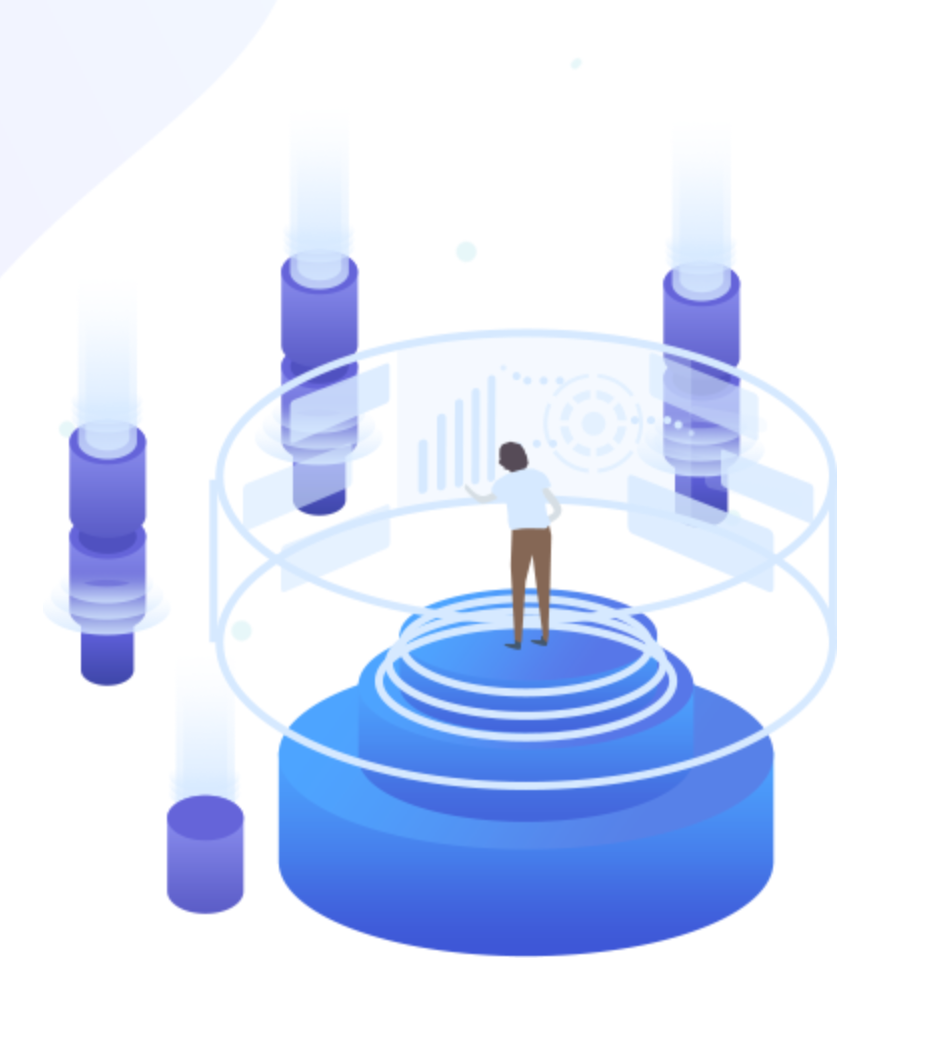 01 产品简介、定位及价值
[Speaker Notes: 首先是产品简介、定位及价值]
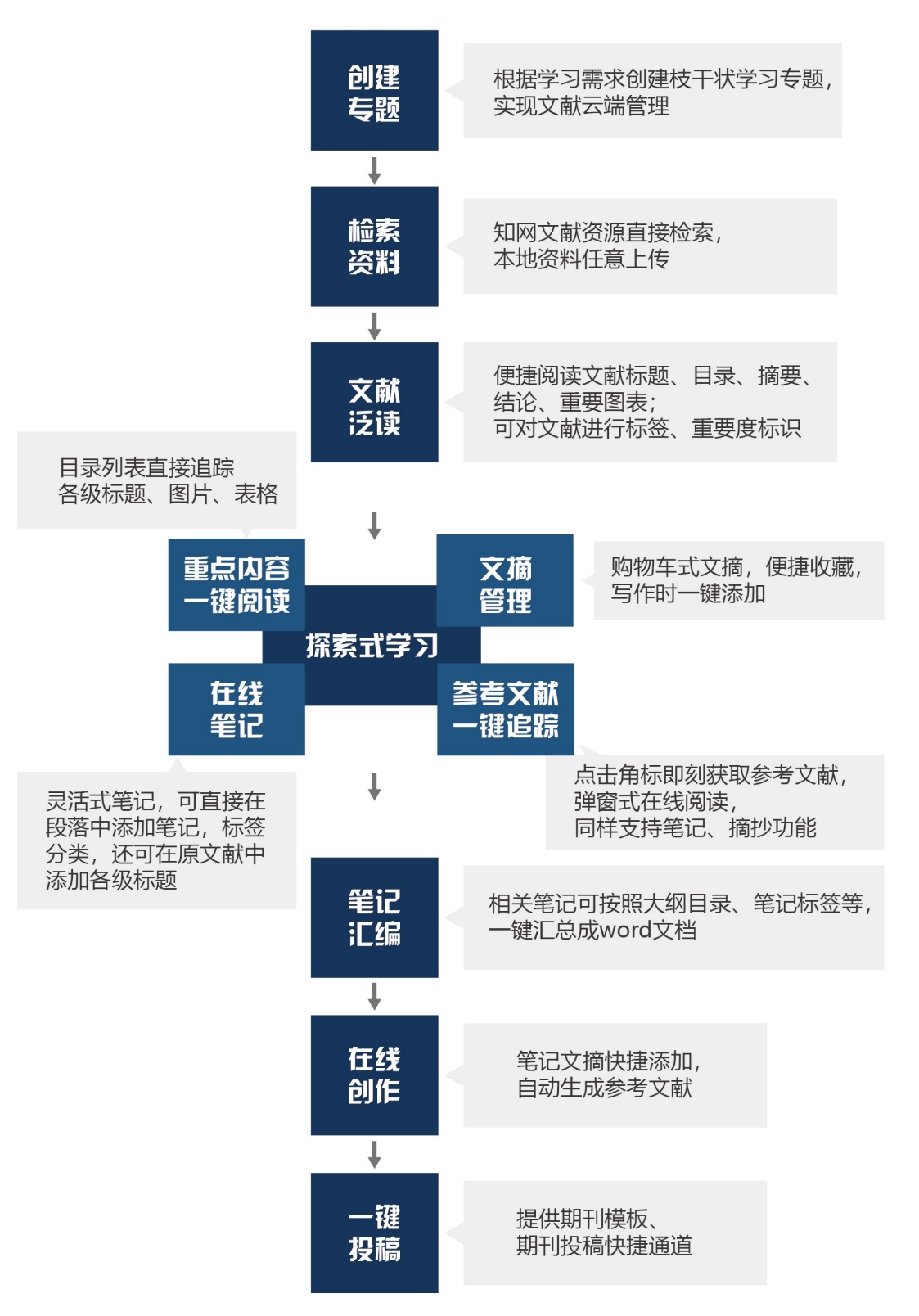 产品简介
Research Learning Platform
知网研学平台打造以汇聚资源、理解知识、实践应用、创作表达、个人知识管理等功能于一体，面向个人的研究型学习平台；重点支撑知识体系与创新能力构建的多设备同步的云服务平台；
利用XML碎片化、知识重组、知识网络构建等技术，改变了传统静态阅读方式，提供动态、交互、图谱化的新型增强阅读模式，培养读者发现问题、提出问题、解决问题的创新能力。
[Speaker Notes: 读]
产品价值
Research Learning Platform
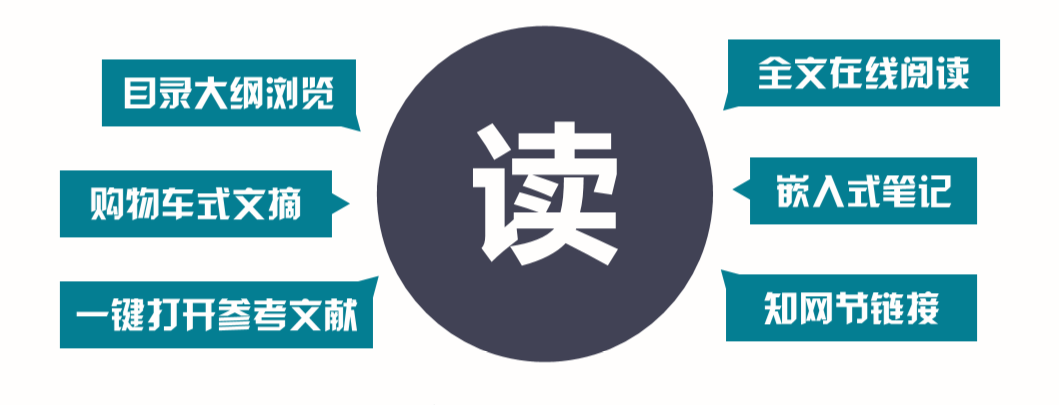 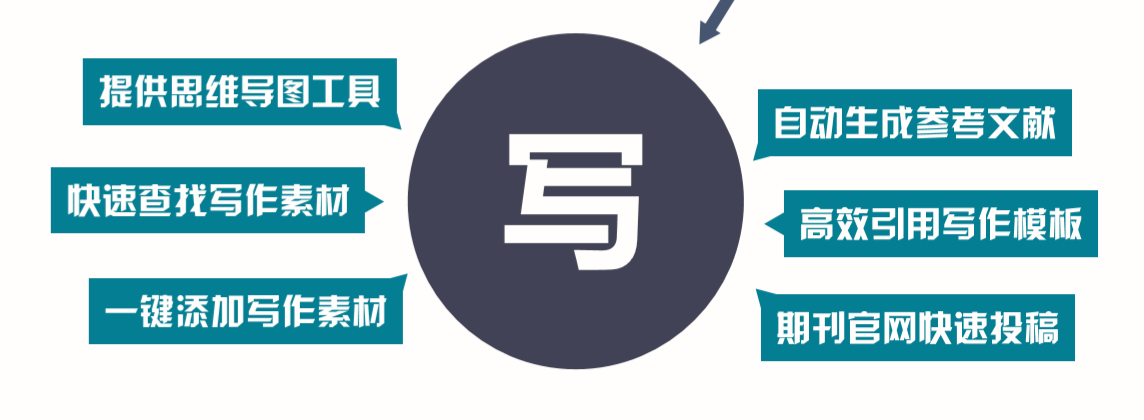 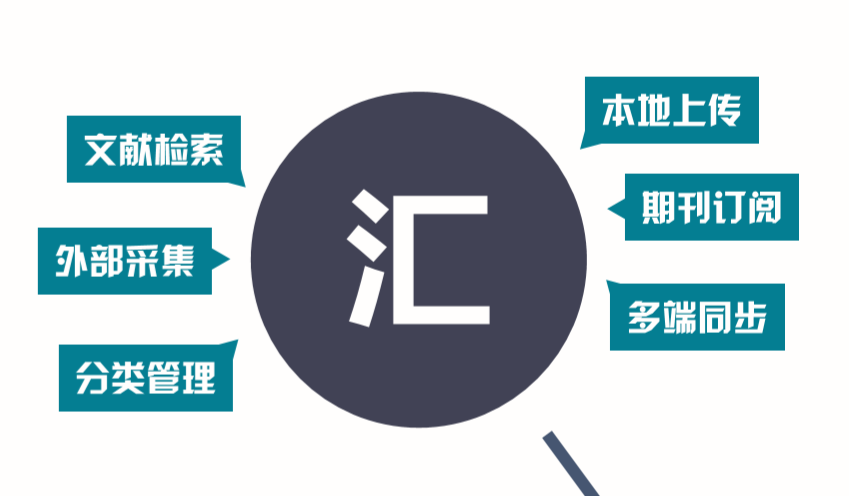 [Speaker Notes: 产品价值分为汇读写三个部分
汇是汇集资源，包括123456等核心功能
读是深度研读，包括123456等核心功能
写是高效创作，包括123456等核心功能]
产品定位
Research Learning Platform
自主探究
协同探究
个人学习、独立学习
群组学习、共同学习
通过知识发现来获取知识，培养独立思考的自学能力，
科学思维能力与创新素养能力
[Speaker Notes: 产品定位可以讲研学平台理解为自主探究、协同探究两个平台。
自主探究，指个人学习、独立学习。协同探究，指群组学习、共同学习。 

研学平台追求通过知识发现来获取知识、培养独立思考的自学能力，科学思维能力与创新素养能力。
将知识与技能、情感、态度与价值观的培养融为一体，]
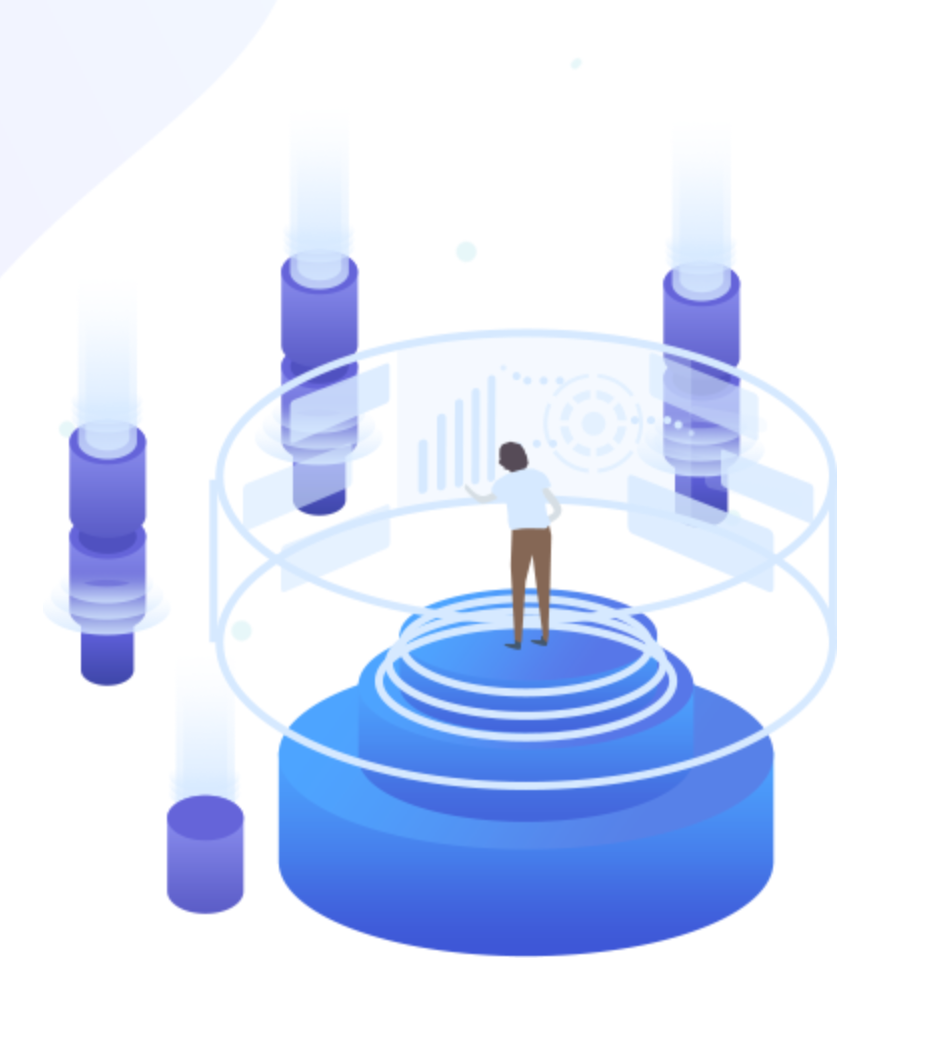 02 产品使用教程
[Speaker Notes: 下面向大家详细介绍研学平台的使用方法]
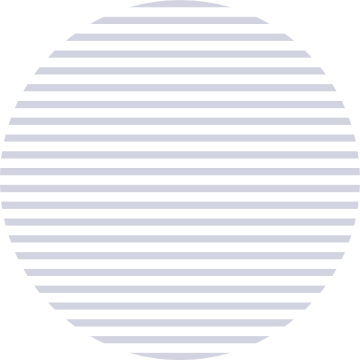 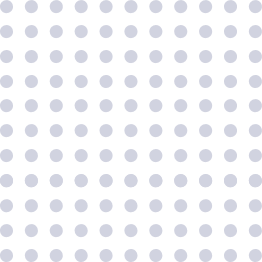 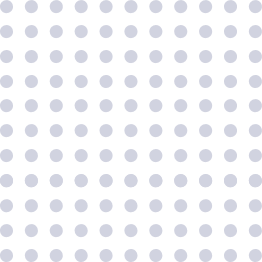 第一步
如何登陆/注册
[Speaker Notes: 读]
打开知网研学
方法①：1. 打开中国知网（cnki.net） 2. 点击中间研究型学习平台
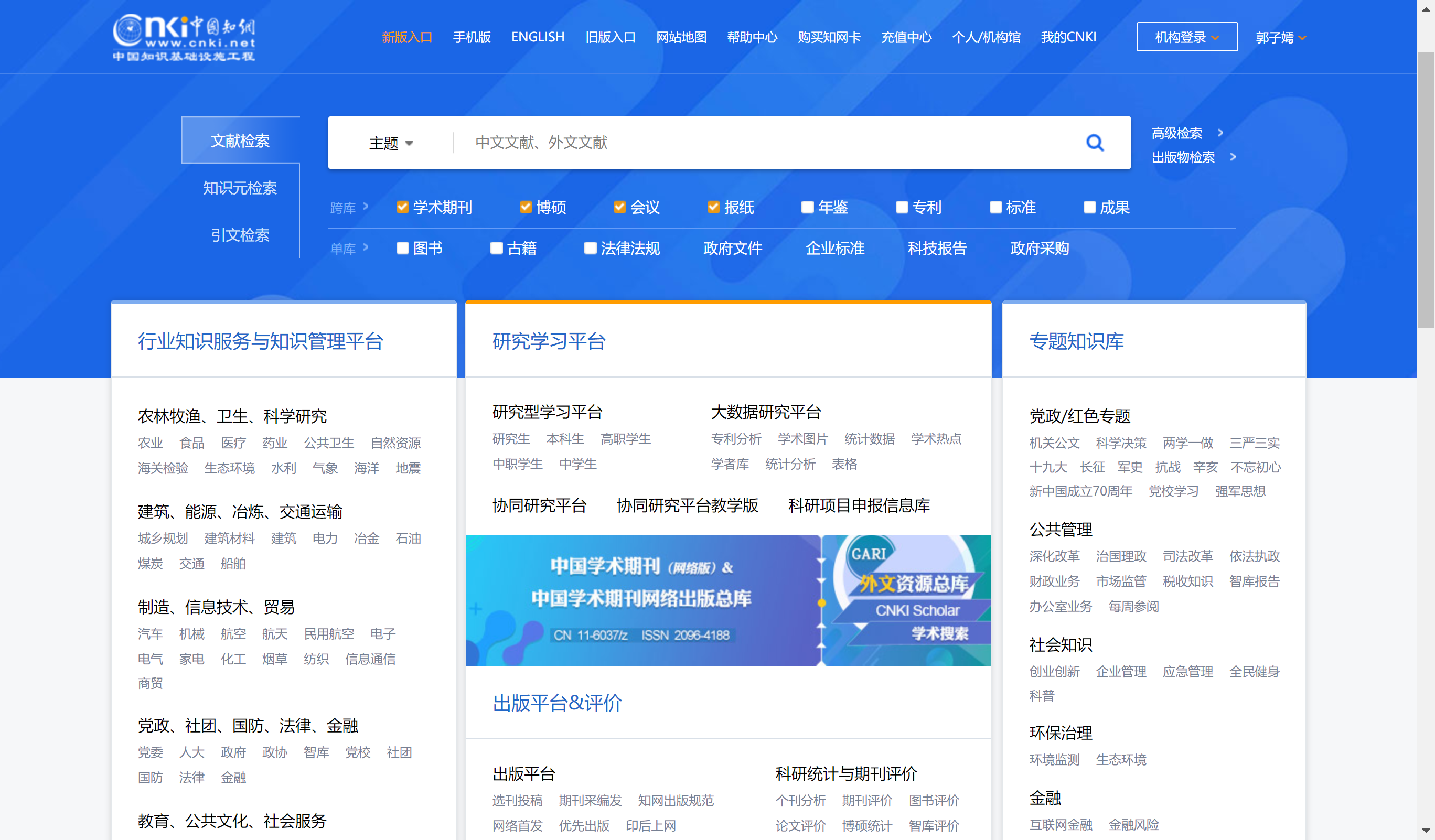 点击“研究型学习平台”
[Speaker Notes: 研学平台的打开方式有两种，第一种，打开中国知网（cnki.net） ，点击中间研究型学习平台]
打开知网研学
方法②：搜索栏输入 x.cnki.net
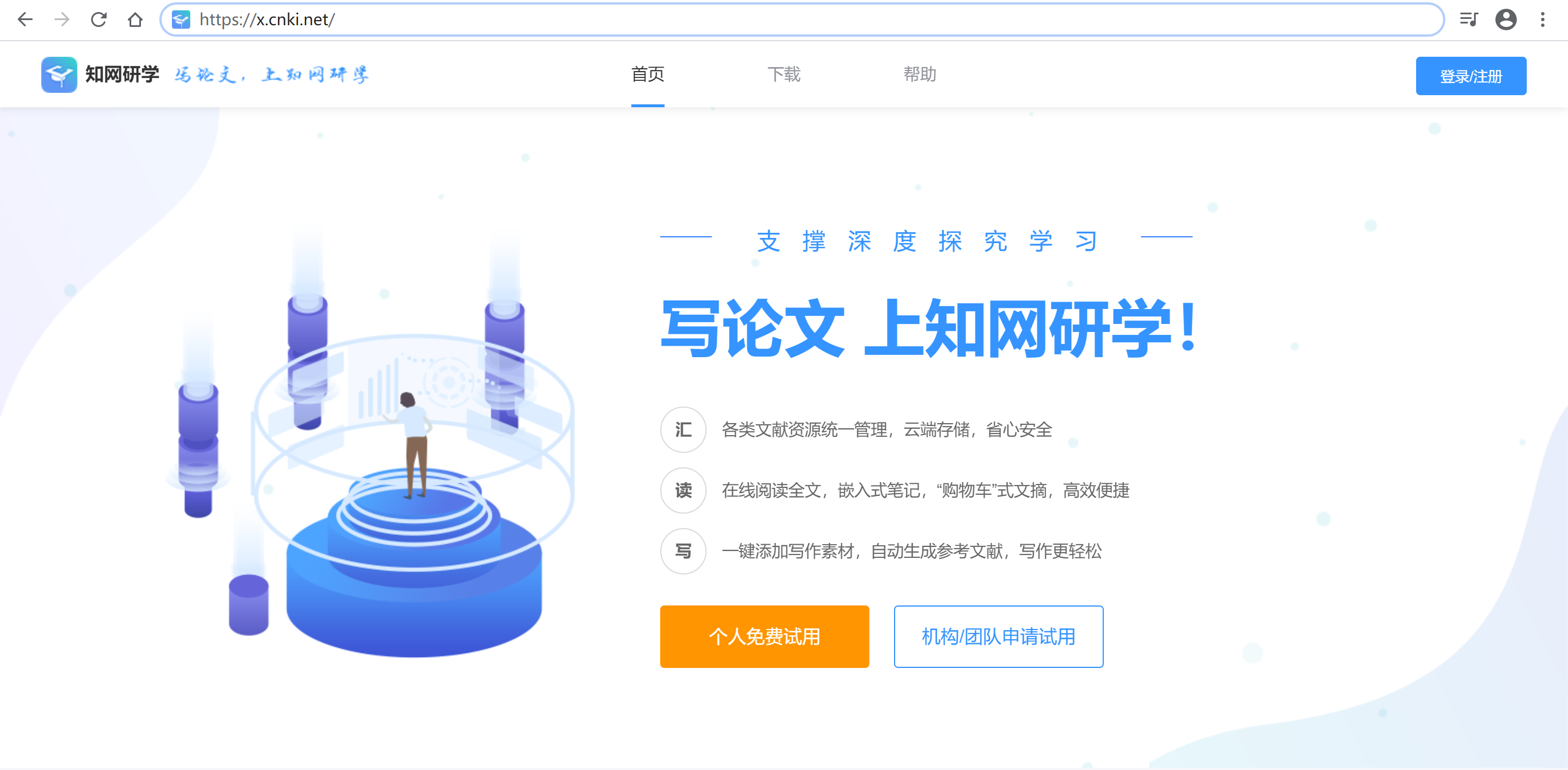 搜索栏输入 x.cnki.net
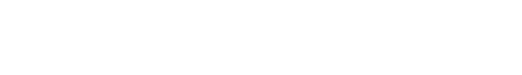 [Speaker Notes: 第二种：搜索栏输入 x.cnki.net]
点击“登陆/注册”
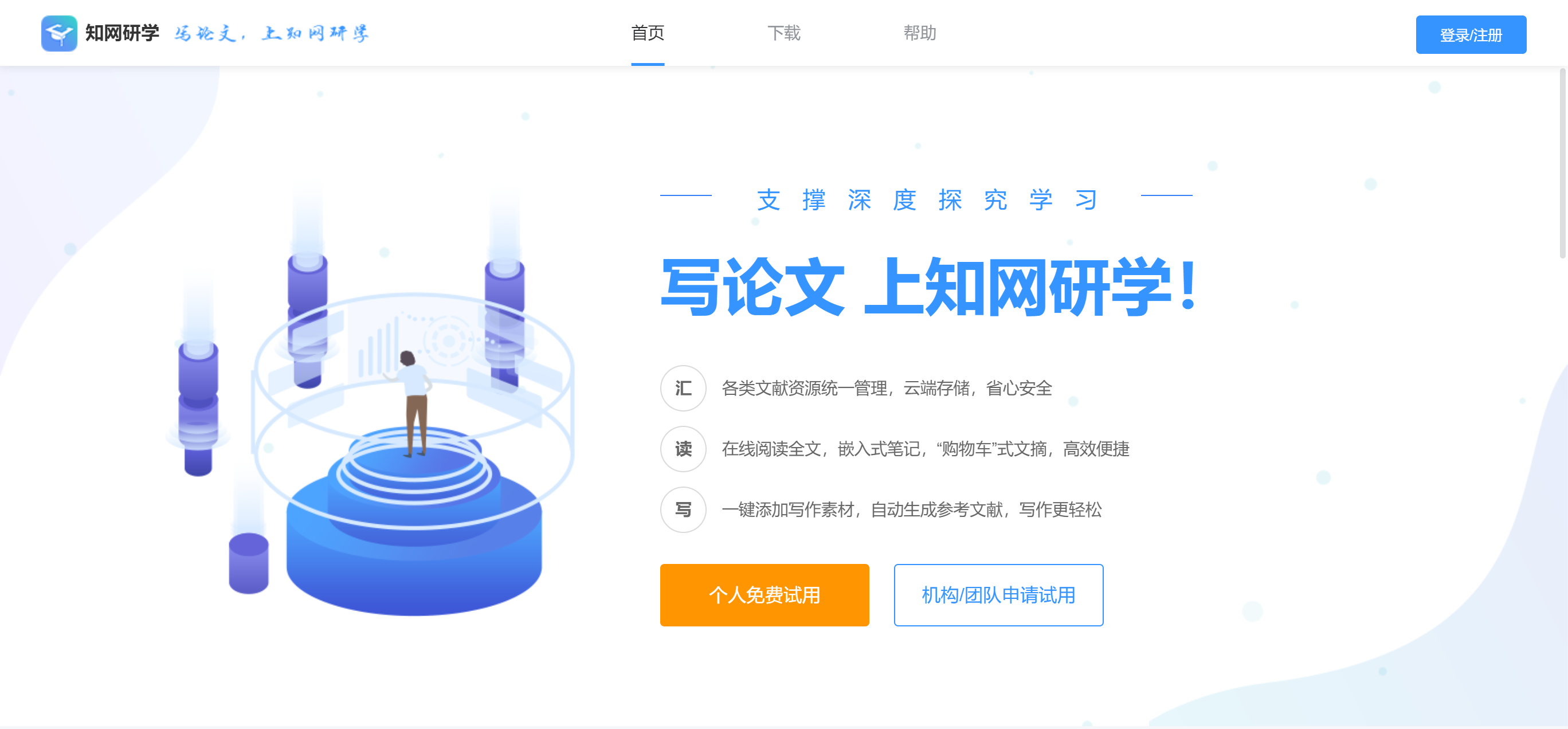 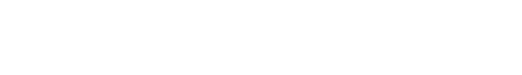 已注册用户
输入账号密码登录
未注册用户
通过手机号和验证码进行注册
登录/注册
1. 点击右上角“登录/注册”，根据提示进行注册
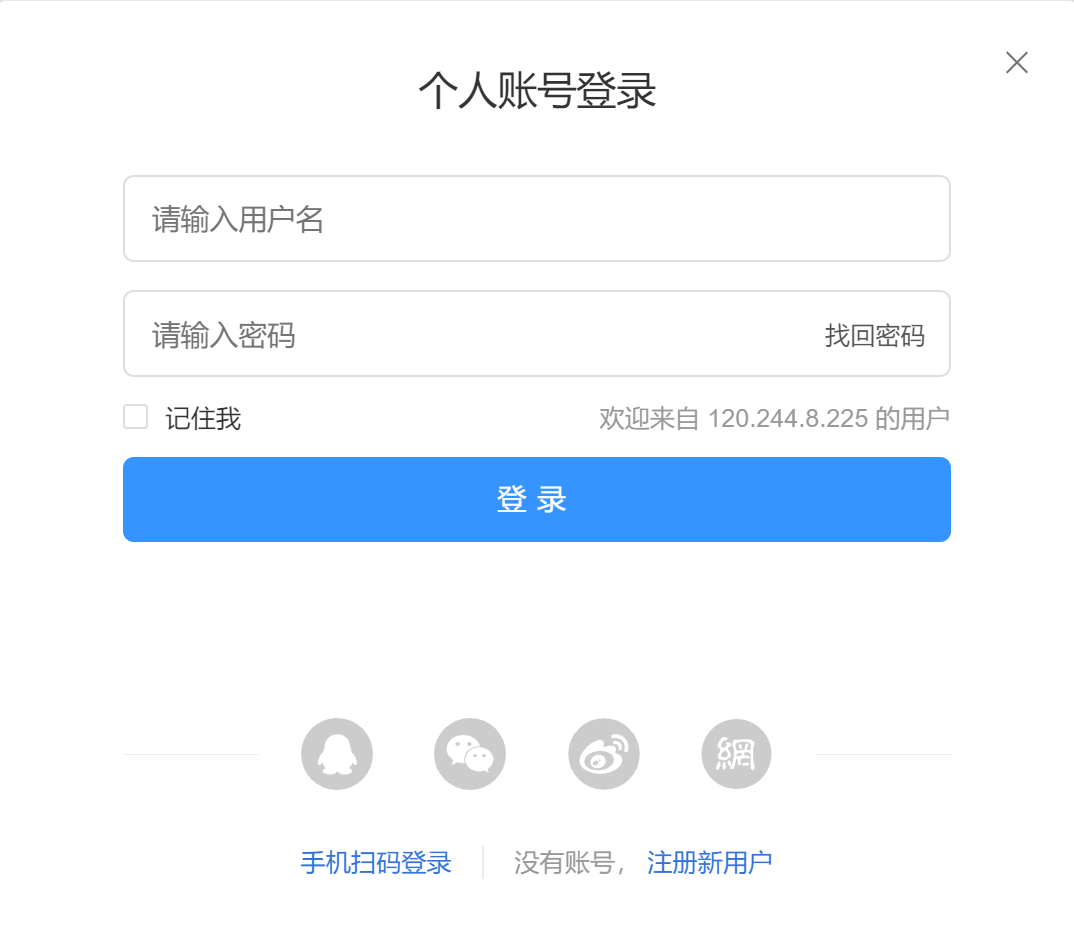 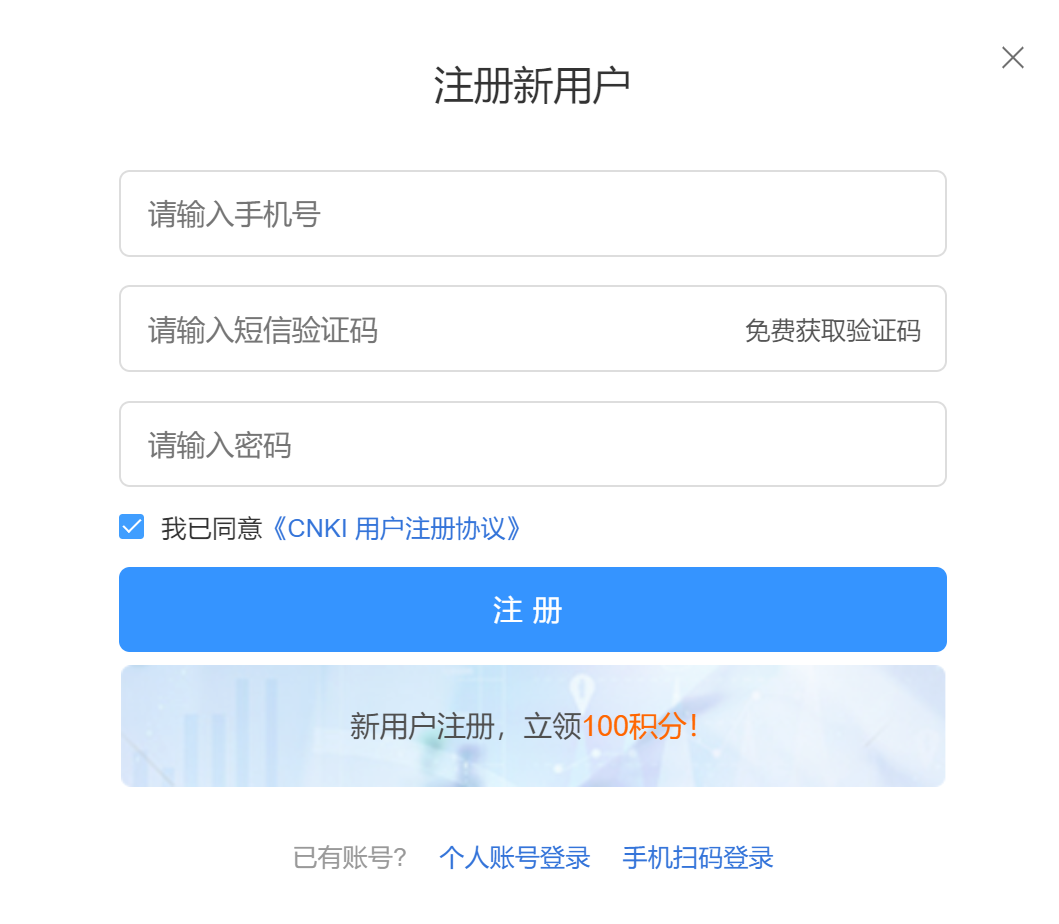 新用户点击
“注册新用户”
第一步：点击头像
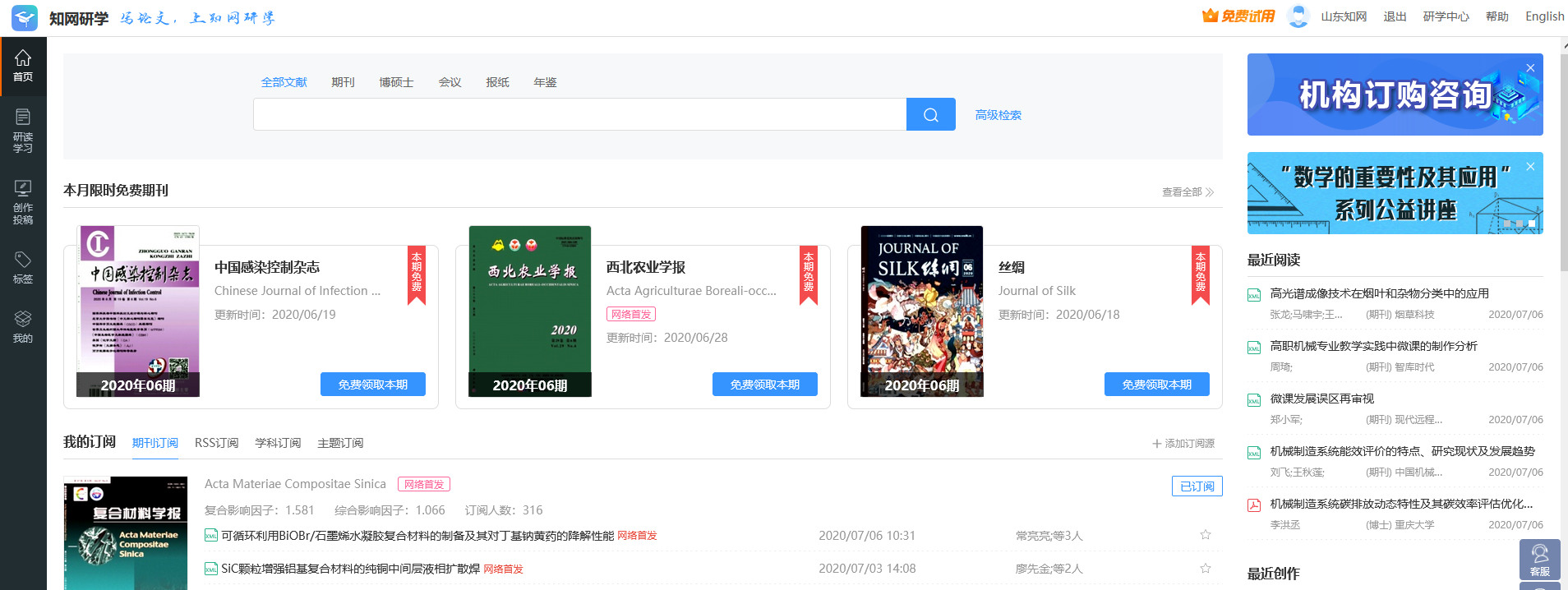 绑定资源账号
第二步：点击左侧
“绑定资源账号”
绑定资源账号可以浏览所有文献
第二步：根据自身类型选择绑定方式
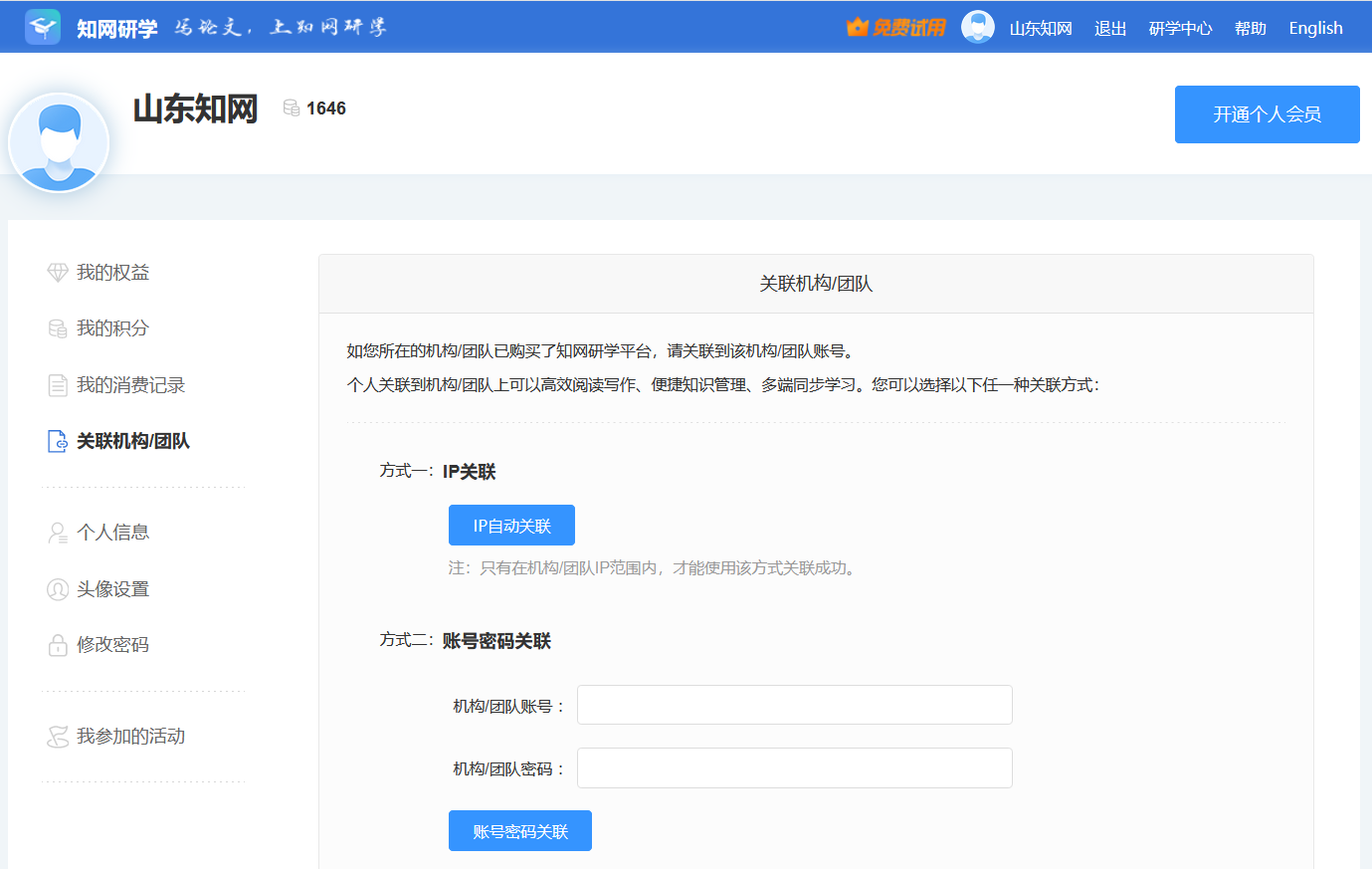 类型1 
【连接校园网】
直接点IP登陆绑定
类型2
任何网络
输入专属账号密码
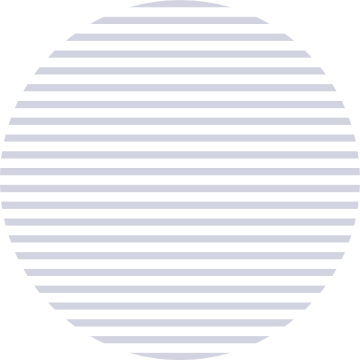 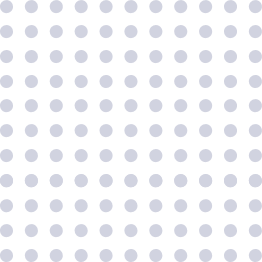 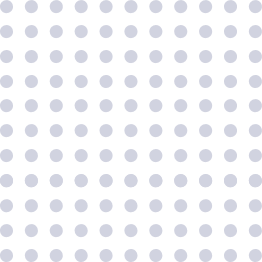 第二步
如何管理资源
绑定资源账号
第二步：点击左侧
“绑定资源账号”
绑定资源账号可以浏览所有文献
第二步：根据自身类型选择绑定方式
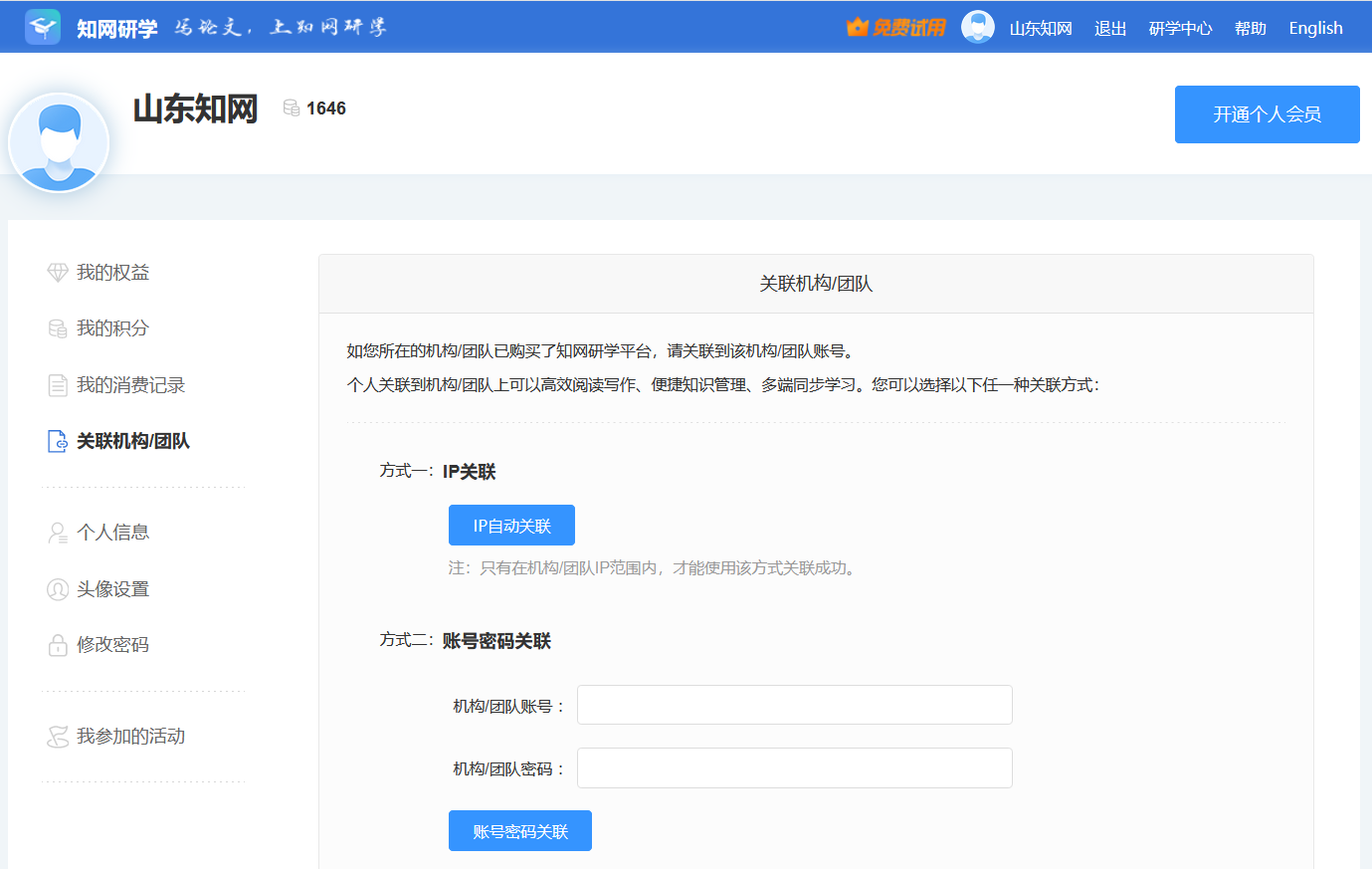 类型1 
【连接校园网】
直接点IP登陆绑定
类型2
任何网络
输入专属账号密码
研读学习
归纳管理个人素材
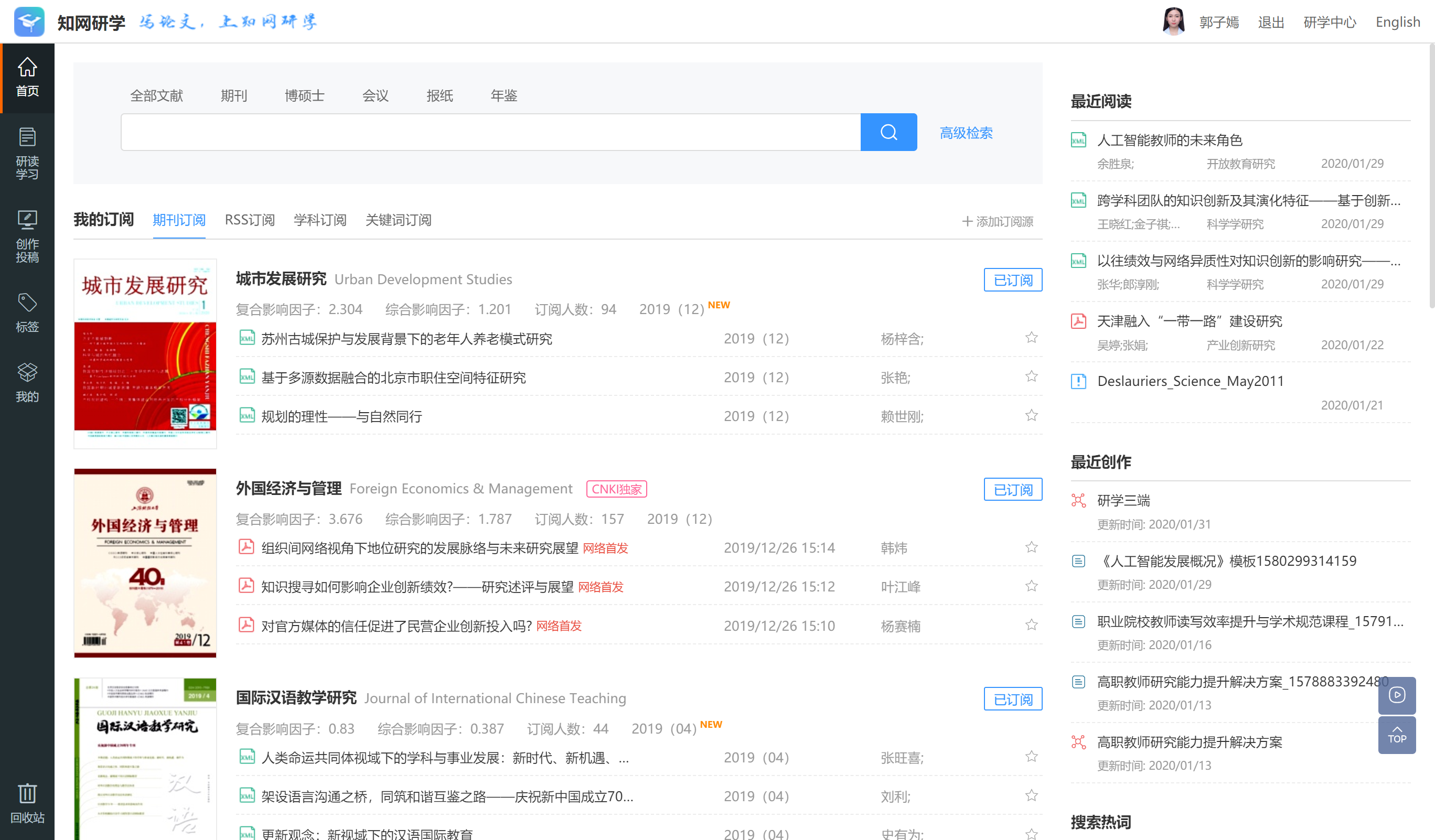 点击左侧的
“研读学习”
新建专题
归纳管理个人素材
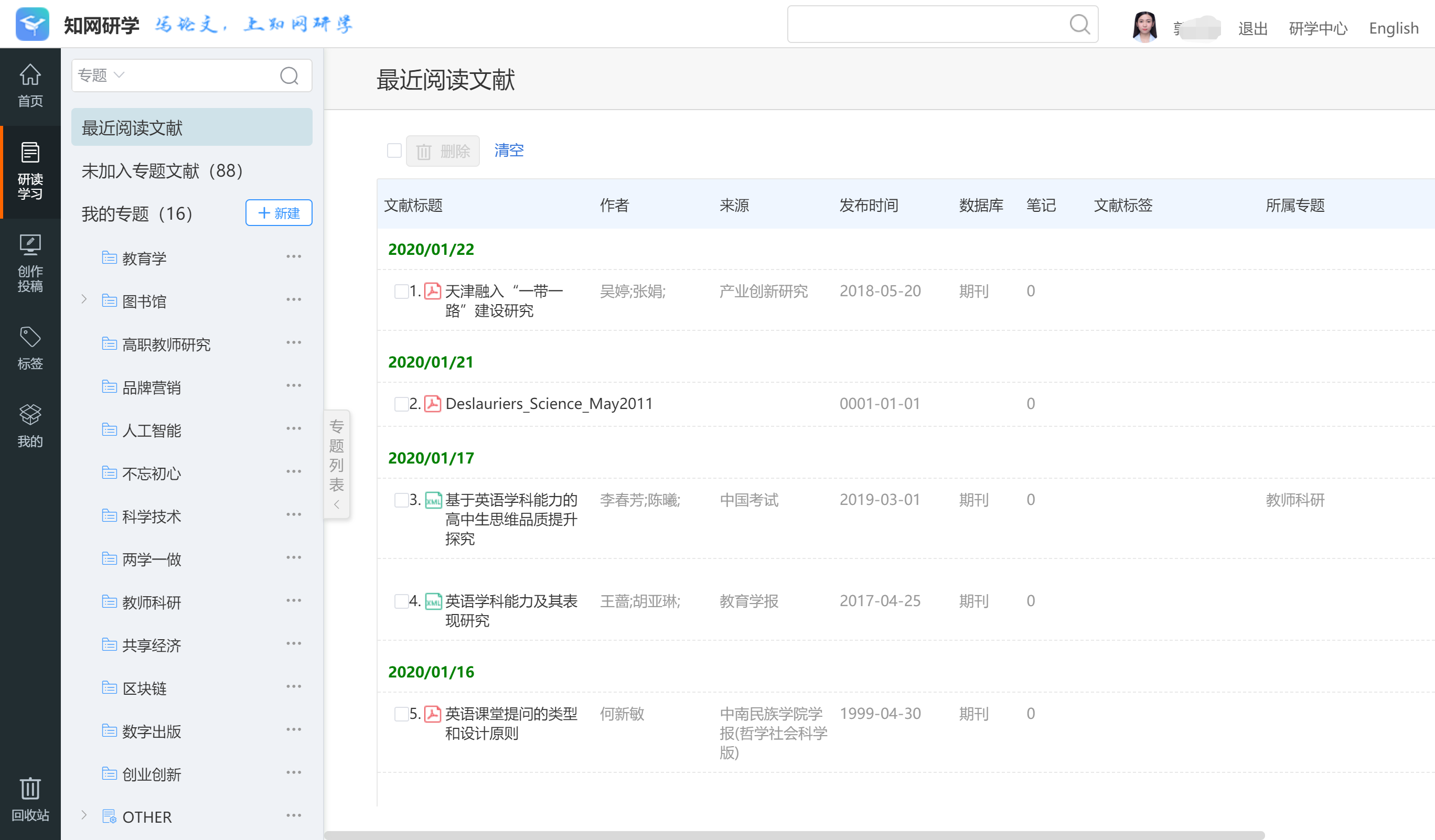 输入想创建的专题名称
可以新建专题
收纳文献
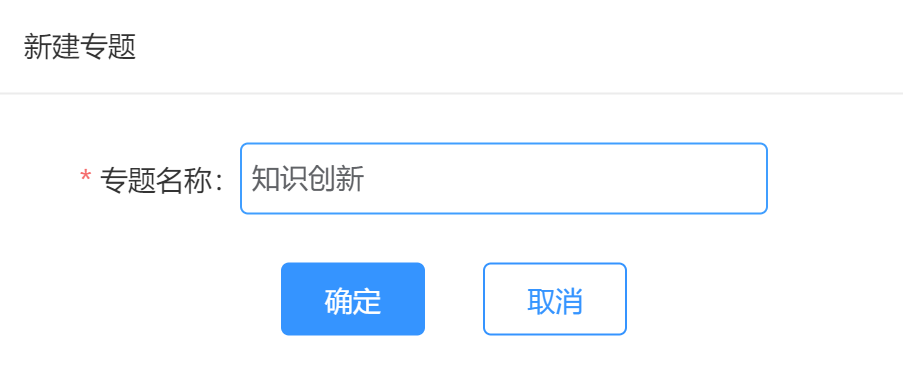 检索添加
选择文献
批量添加
链接知网五大核心库一键添加文献
检索添加：链接知网五大核心库一键添加文献
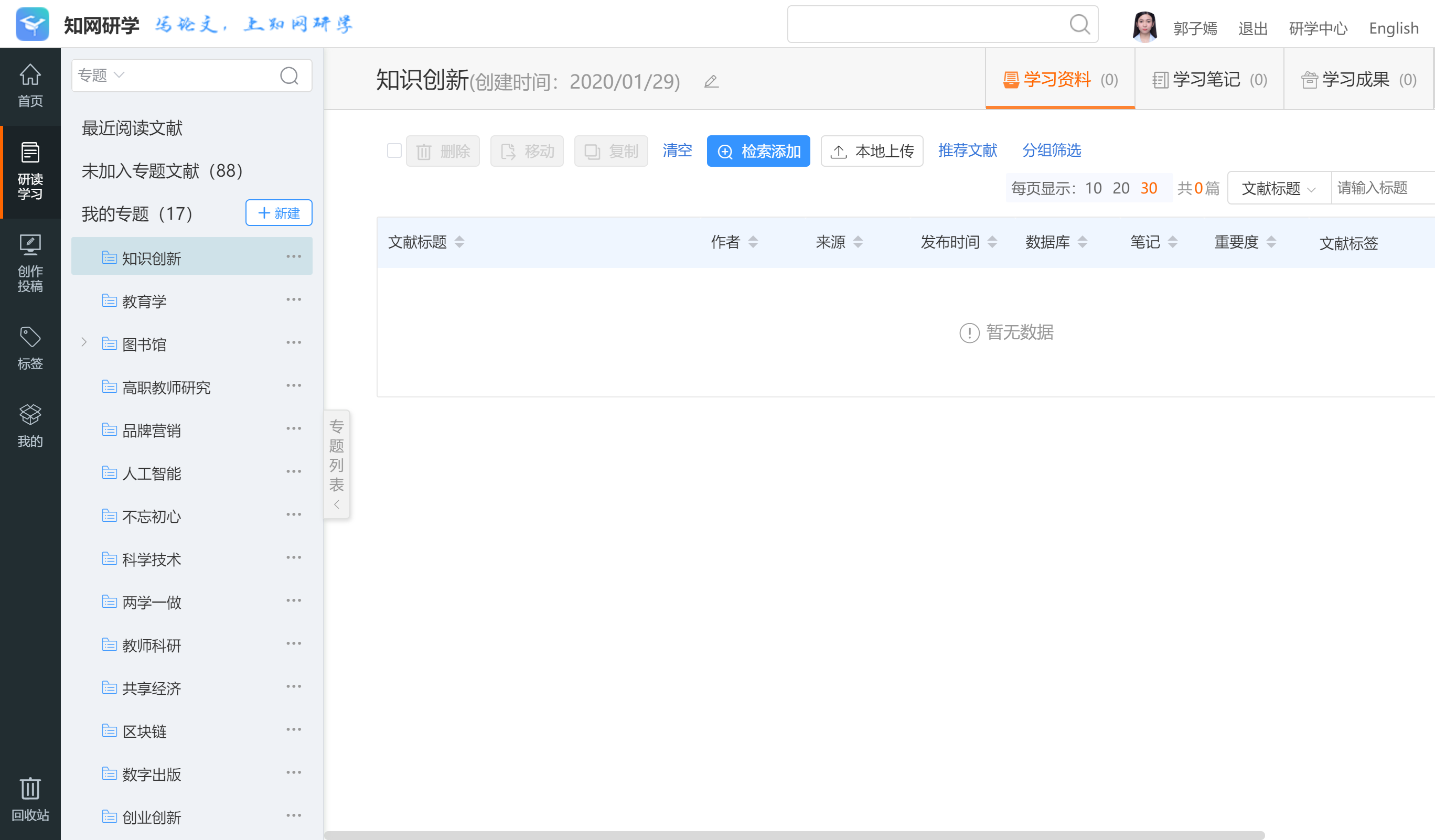 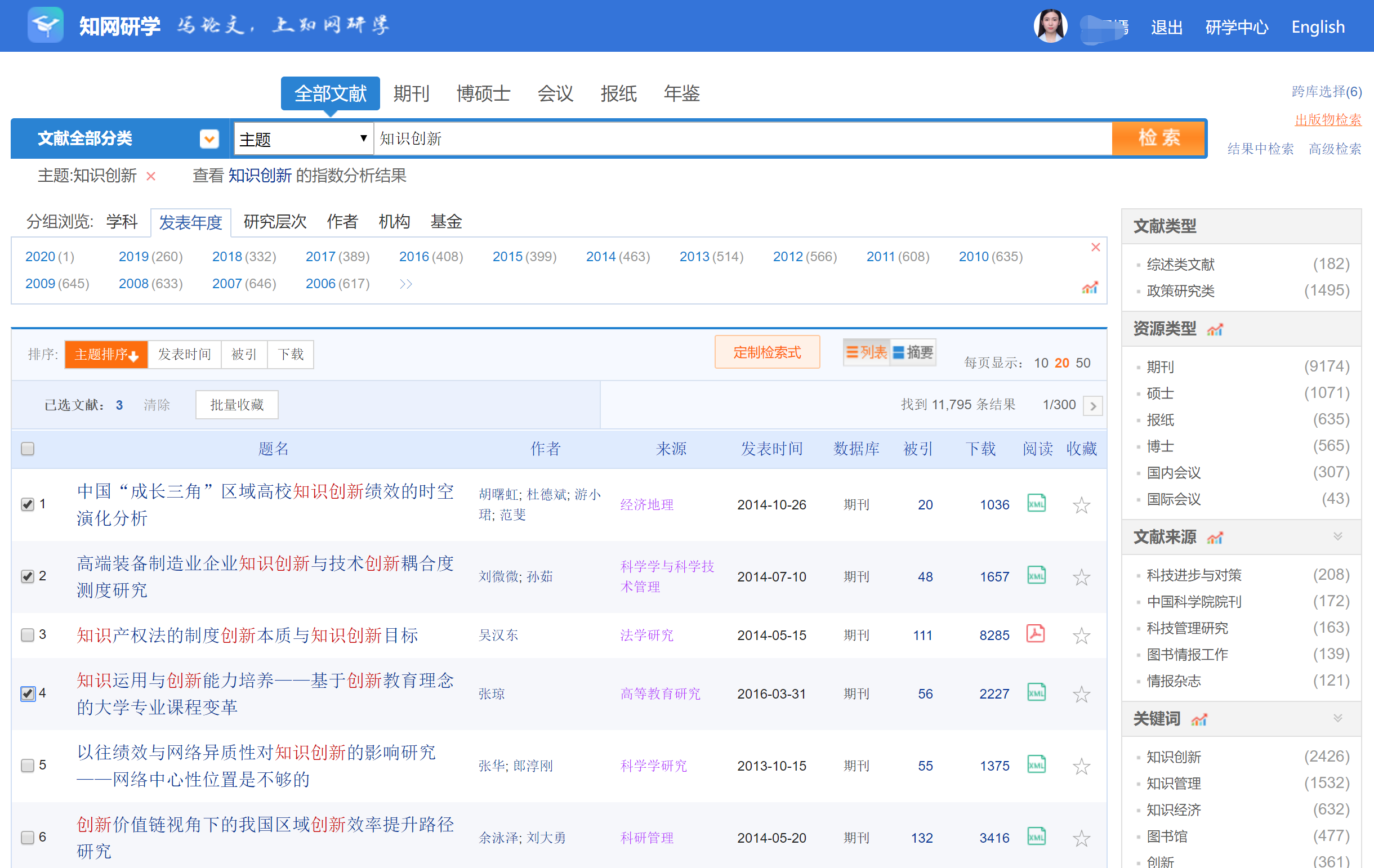 创建好的专题
本地上传
本地文献可以上传，进行统一管理
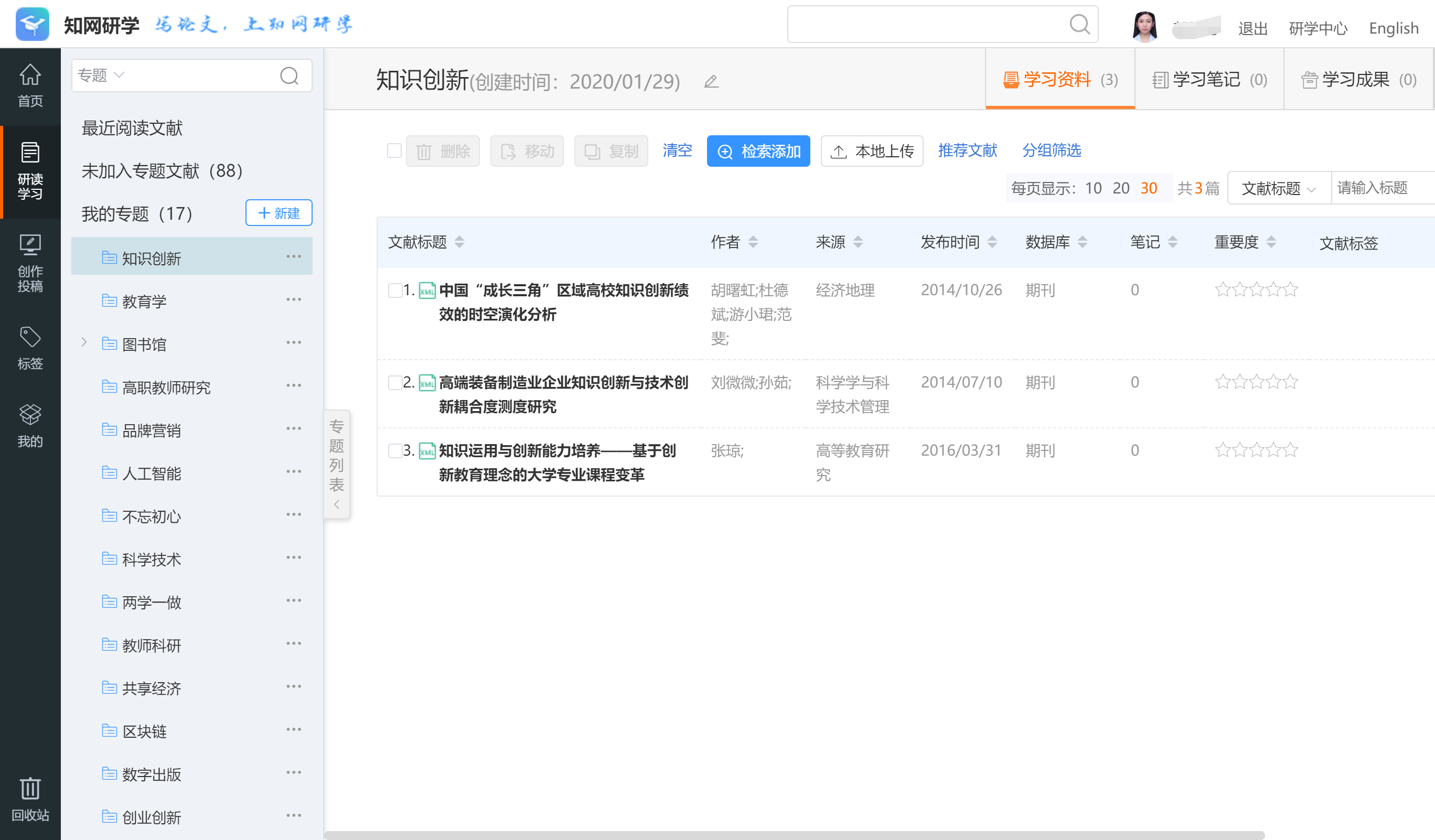 电脑里的本地文献
可以上传 进行统一管理
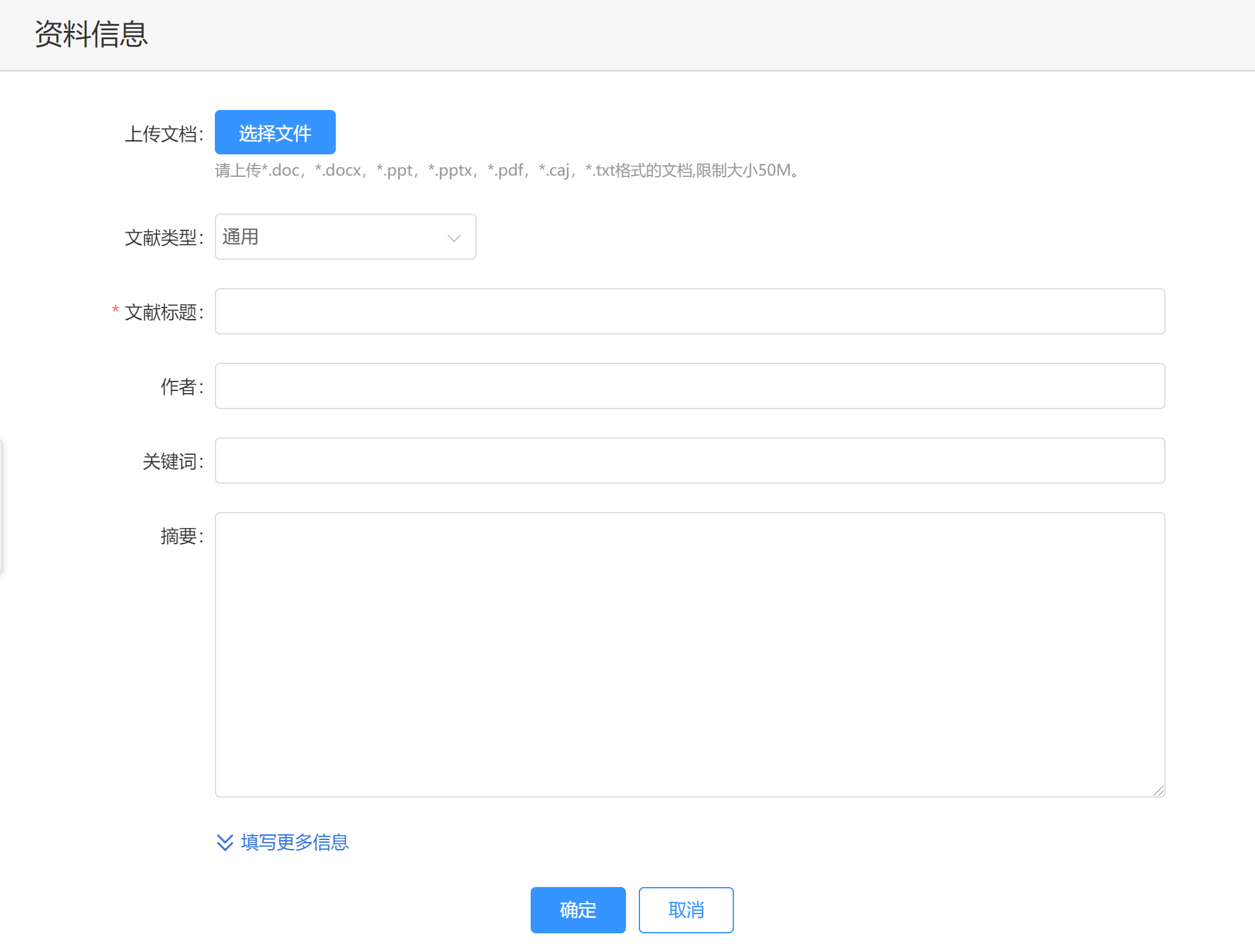 文献查找及管理
可以在研读学习页面进行专题管理，查找文献。
单篇搜索文献
多条件筛查文献
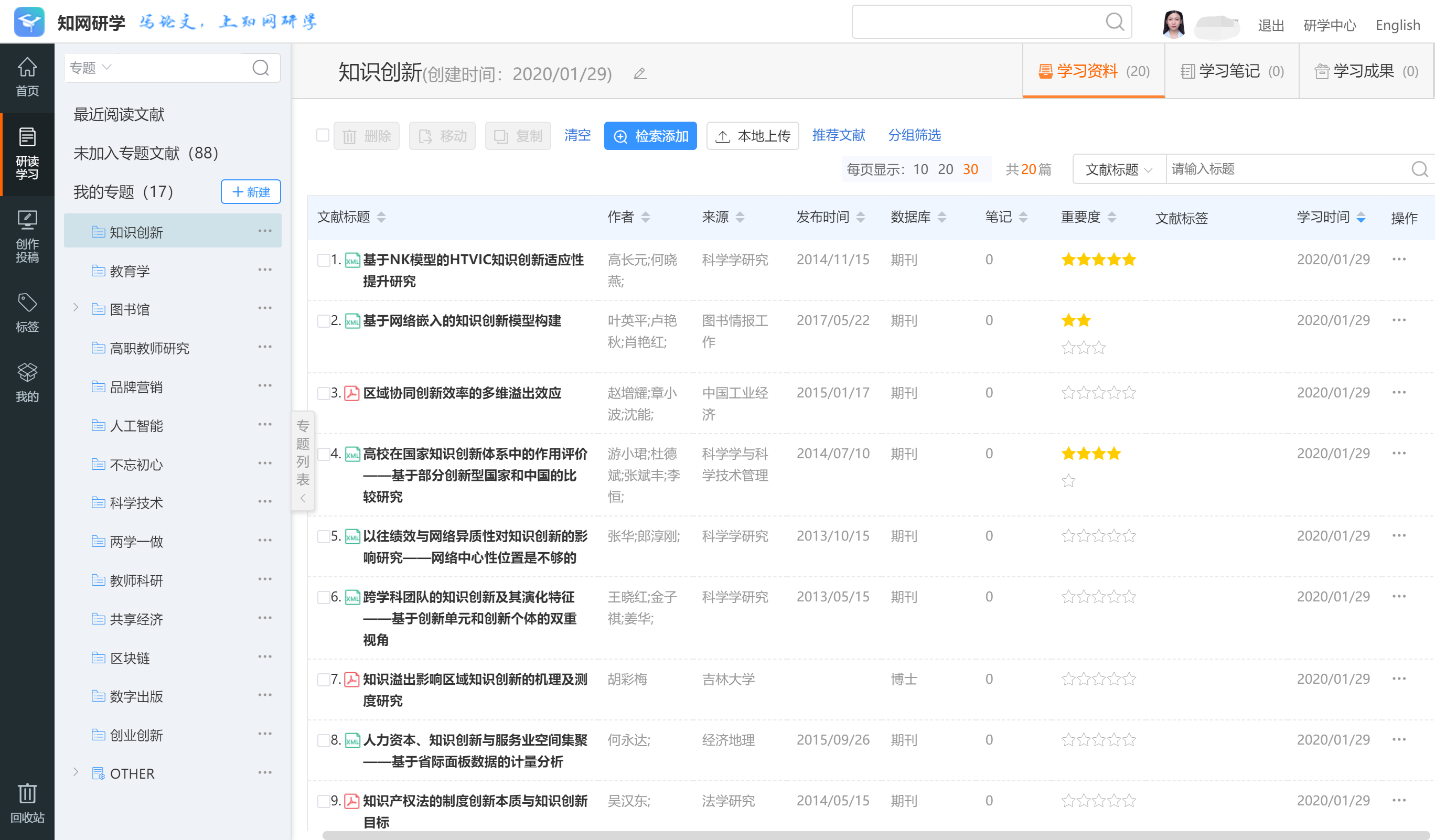 重要度标识
专题管理
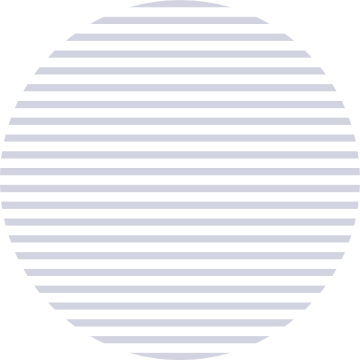 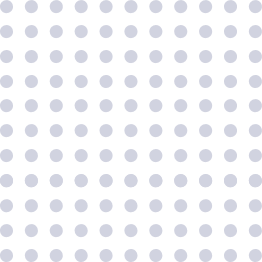 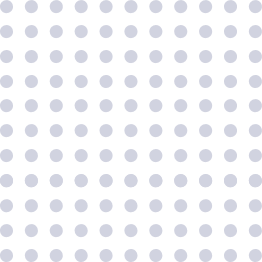 第三步
如何阅读文献
打开文献
方法①：知网研学专题中点开文章
选择专题中的文献打开
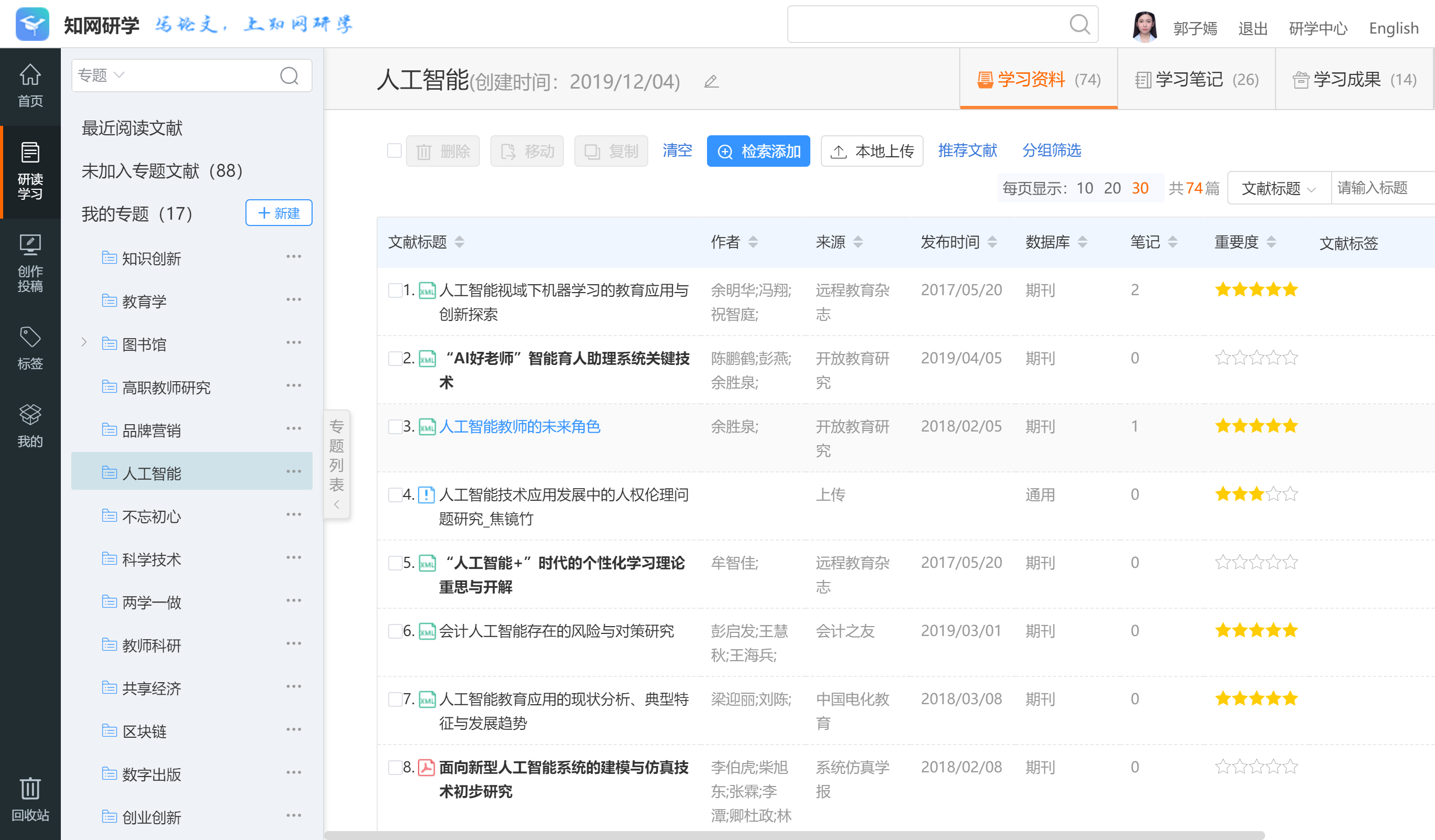 打开文献
方法②：知网首页点开的文章，点击“记笔记”
点击“记笔记”
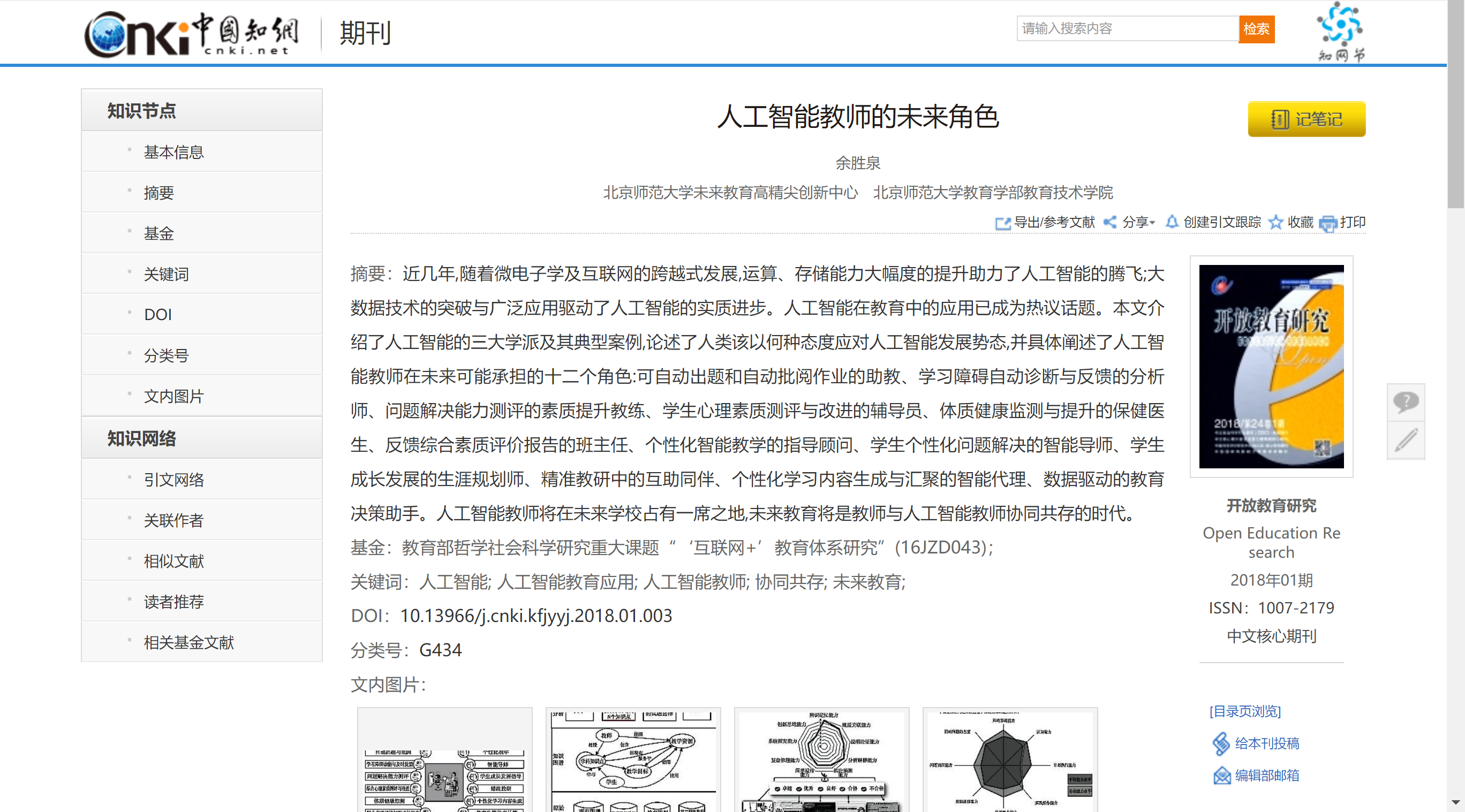 目录大纲
快速了解文章内容，粗读文献
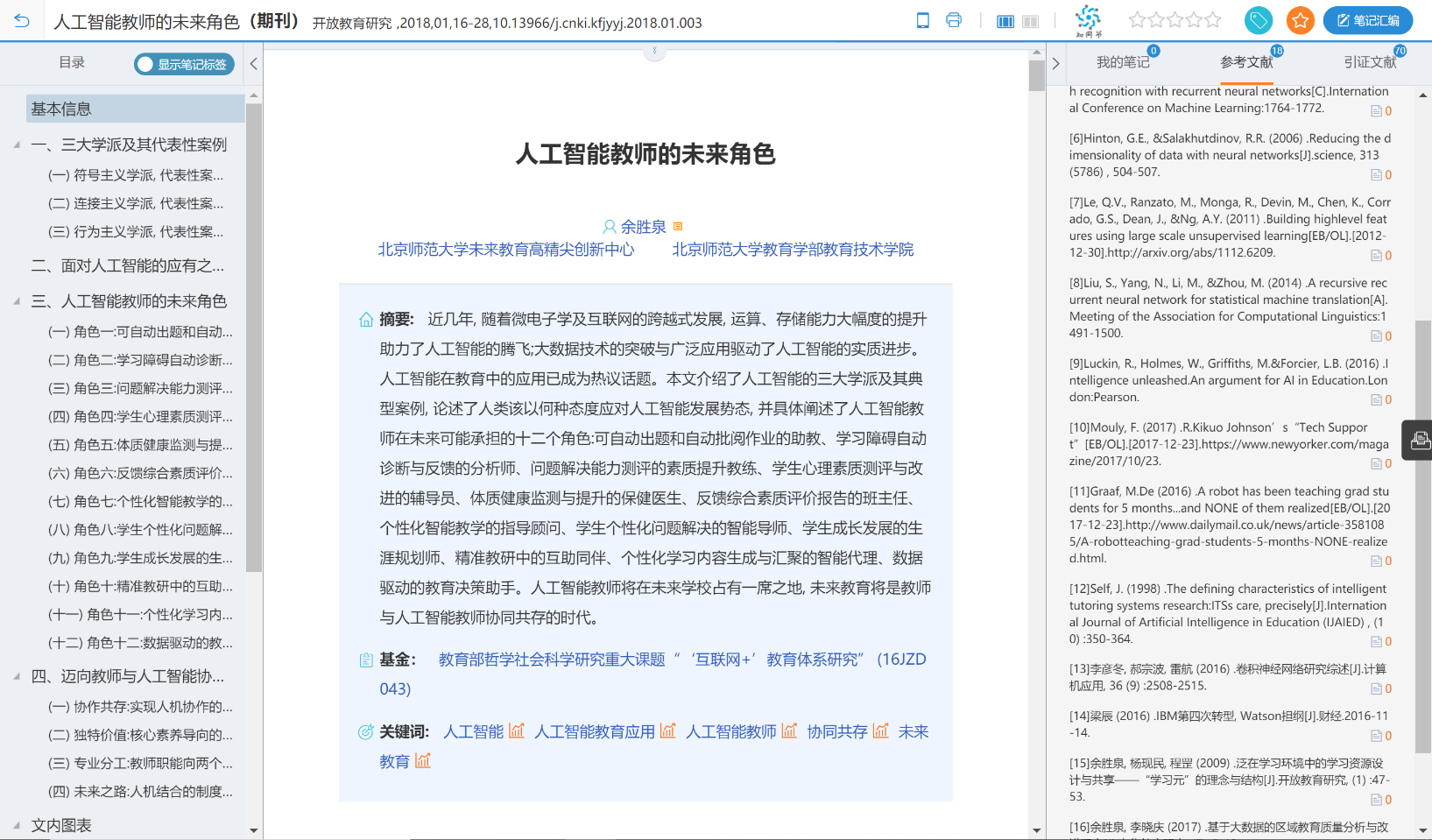 目录：浏览文献大纲和图表
快速了解文章内容，粗读文献
点击目录，快速跳转
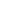 做笔记
选择想要记录的片段，点击笔记即可记录信息
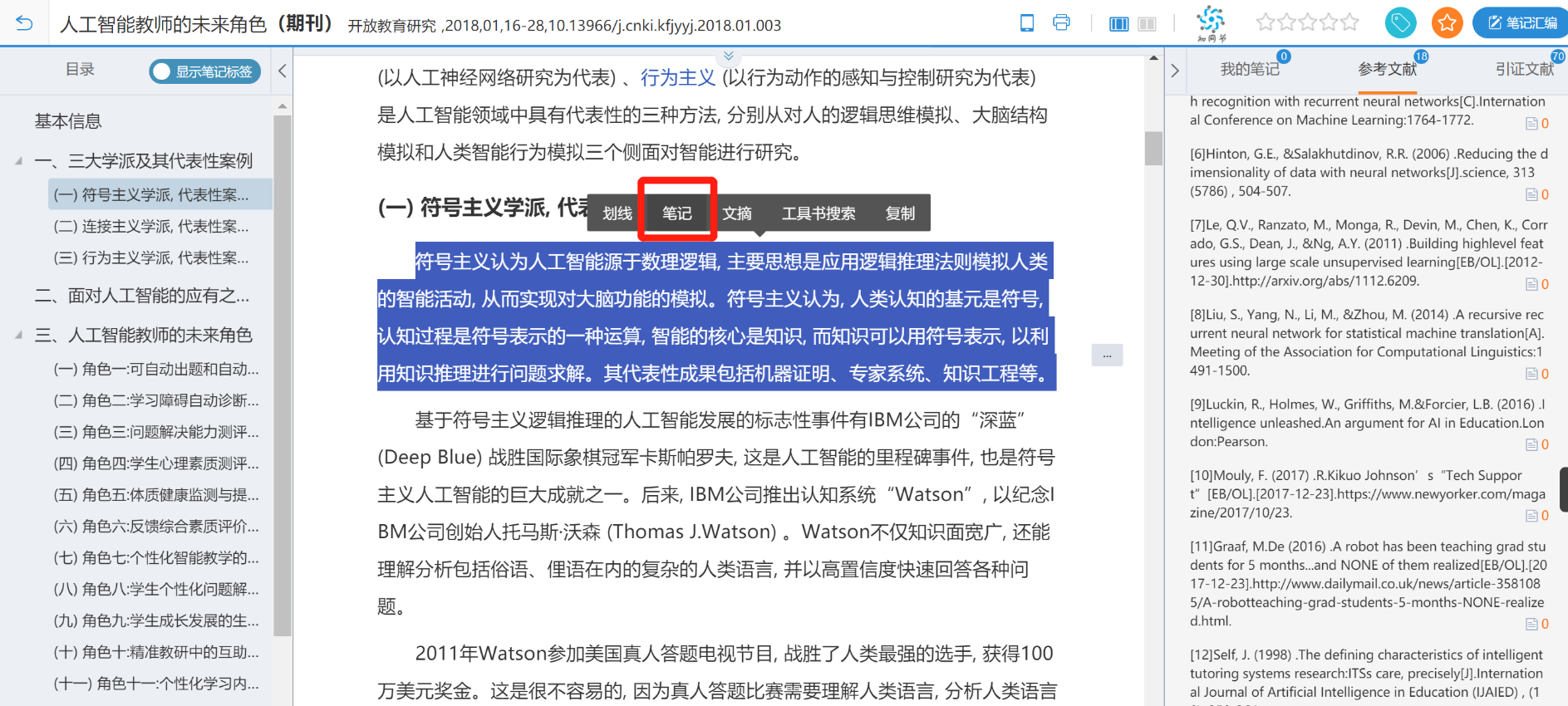 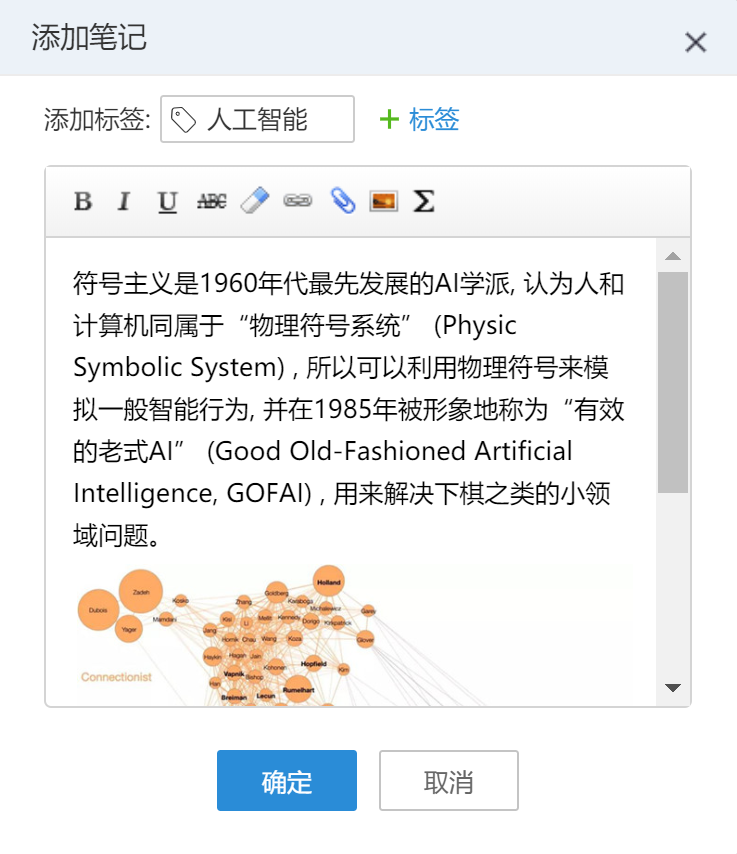 记录文摘
选择想要摘录的片段，点击文摘，即可放入文摘库保存
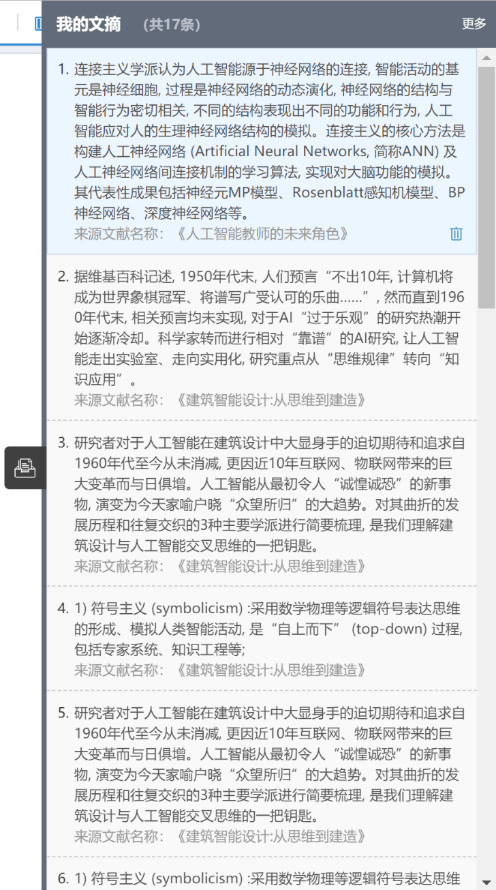 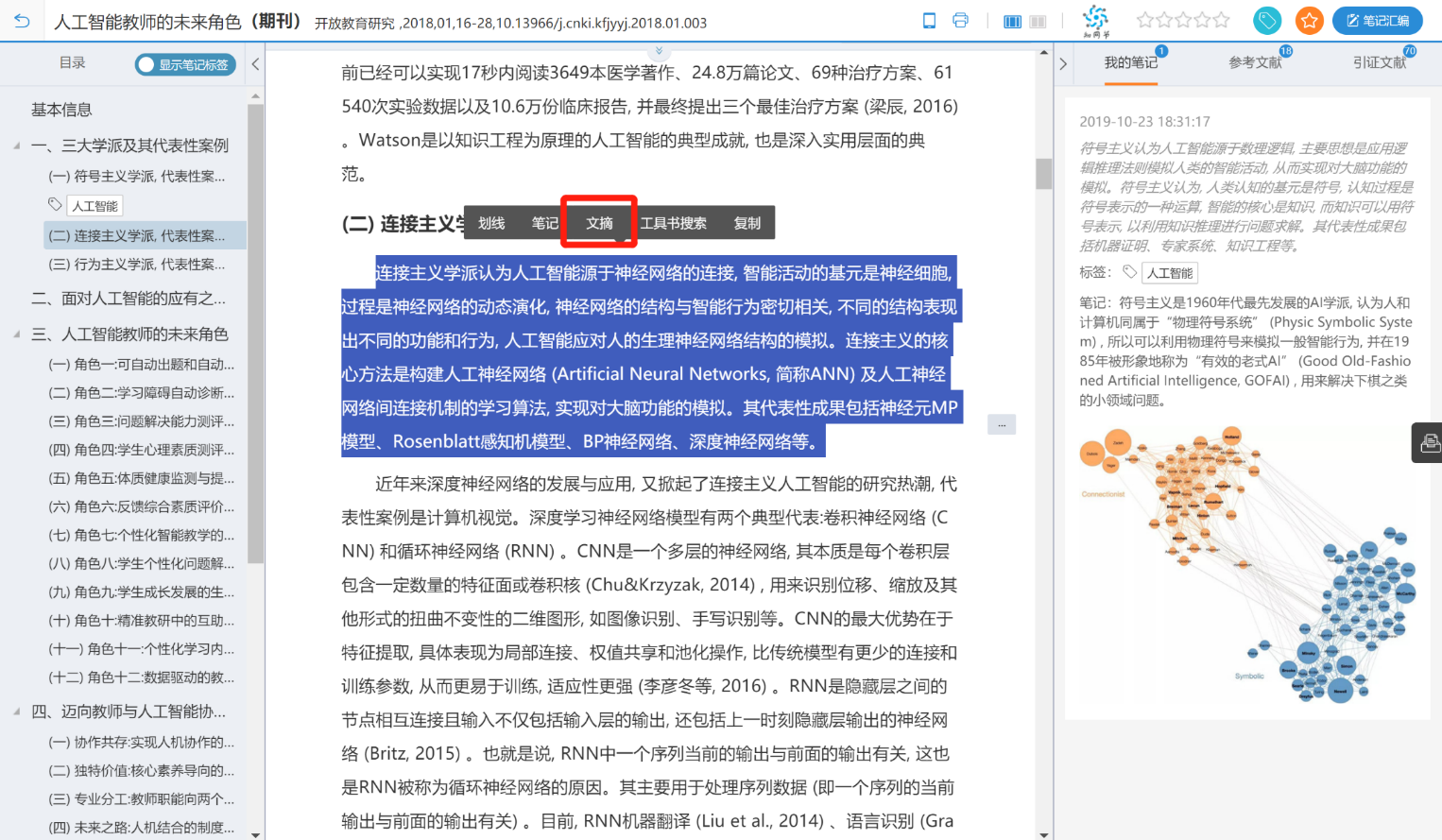 重要的句子、图表、素材
一键添加至素材库
方便写论文时引用
本文所有笔记
一键汇编
笔记汇编
单篇文章所有笔记，一键汇编成文档，进行编辑
笔记+原文
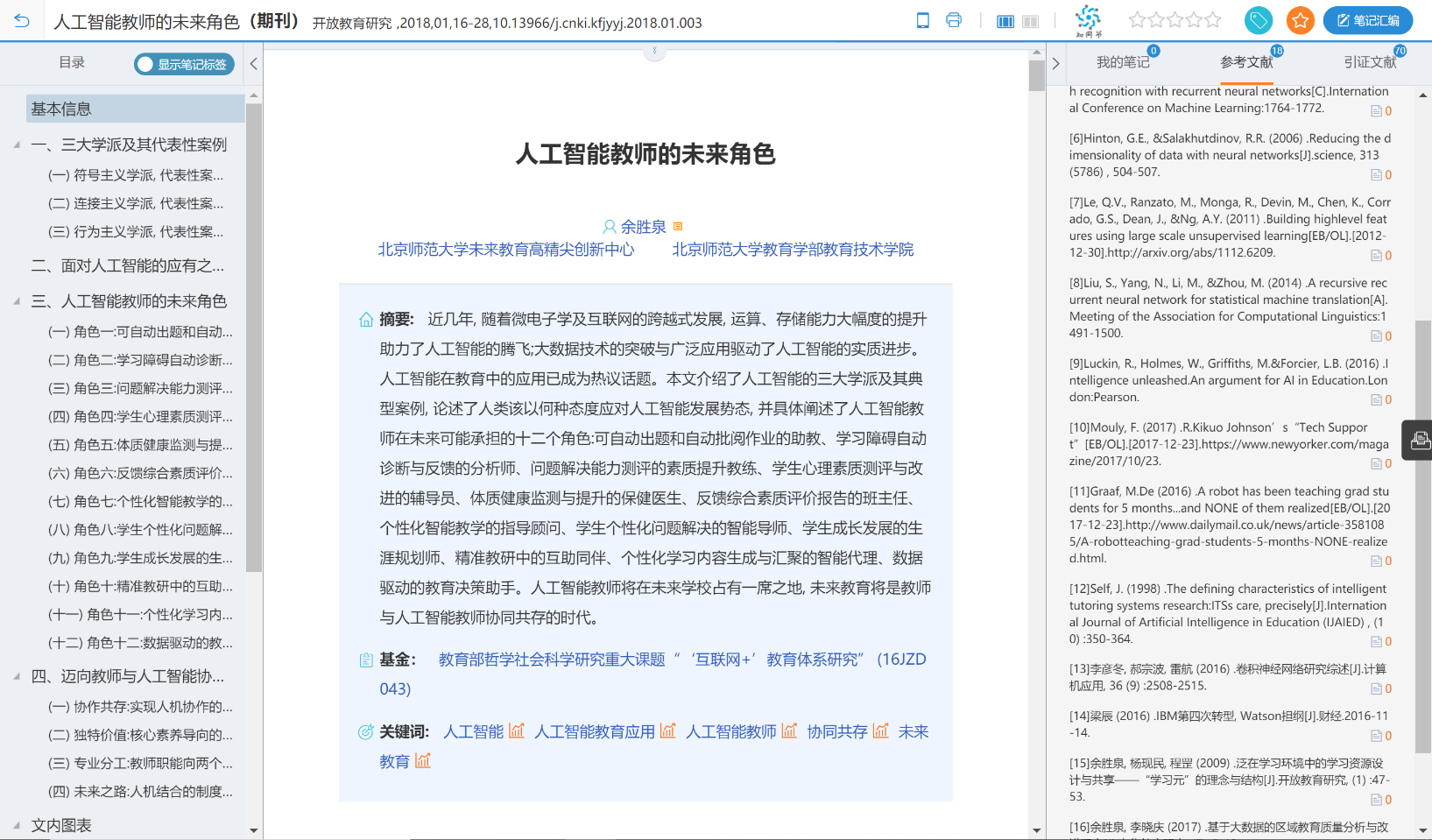 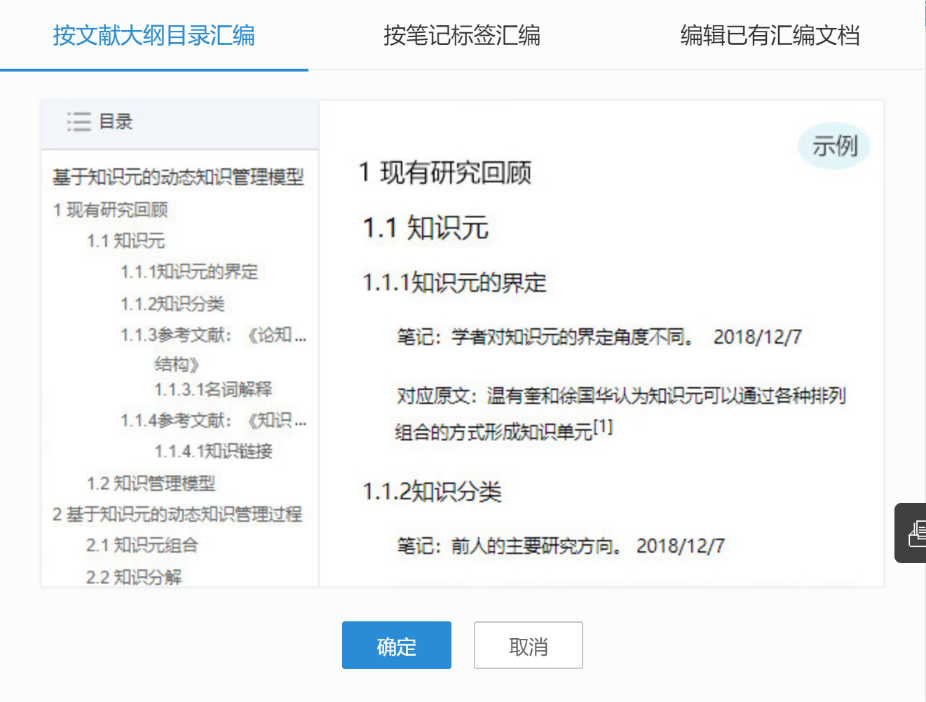 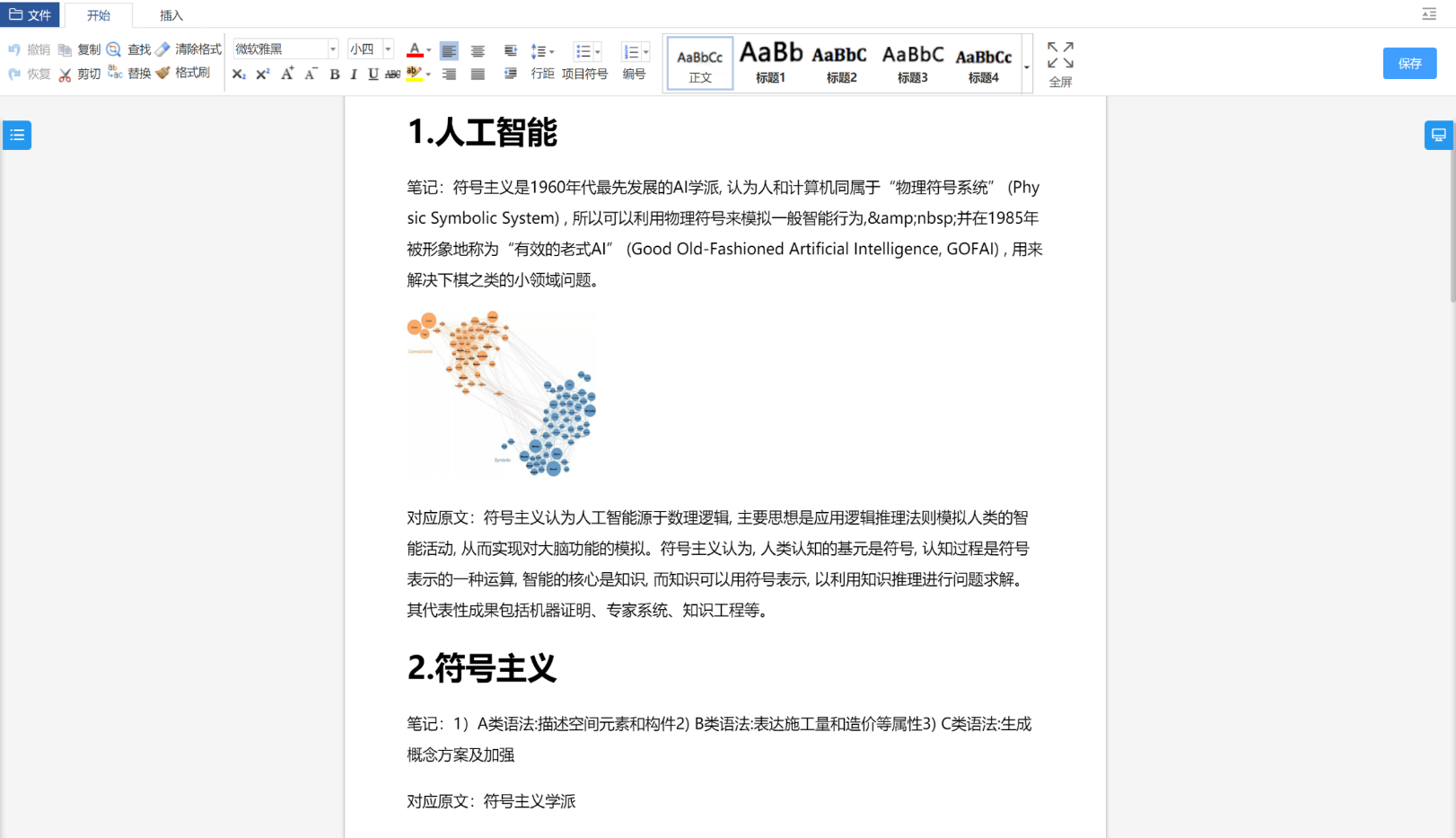 图片记录
文章内的图片、表格，可以摘录，在上面标记
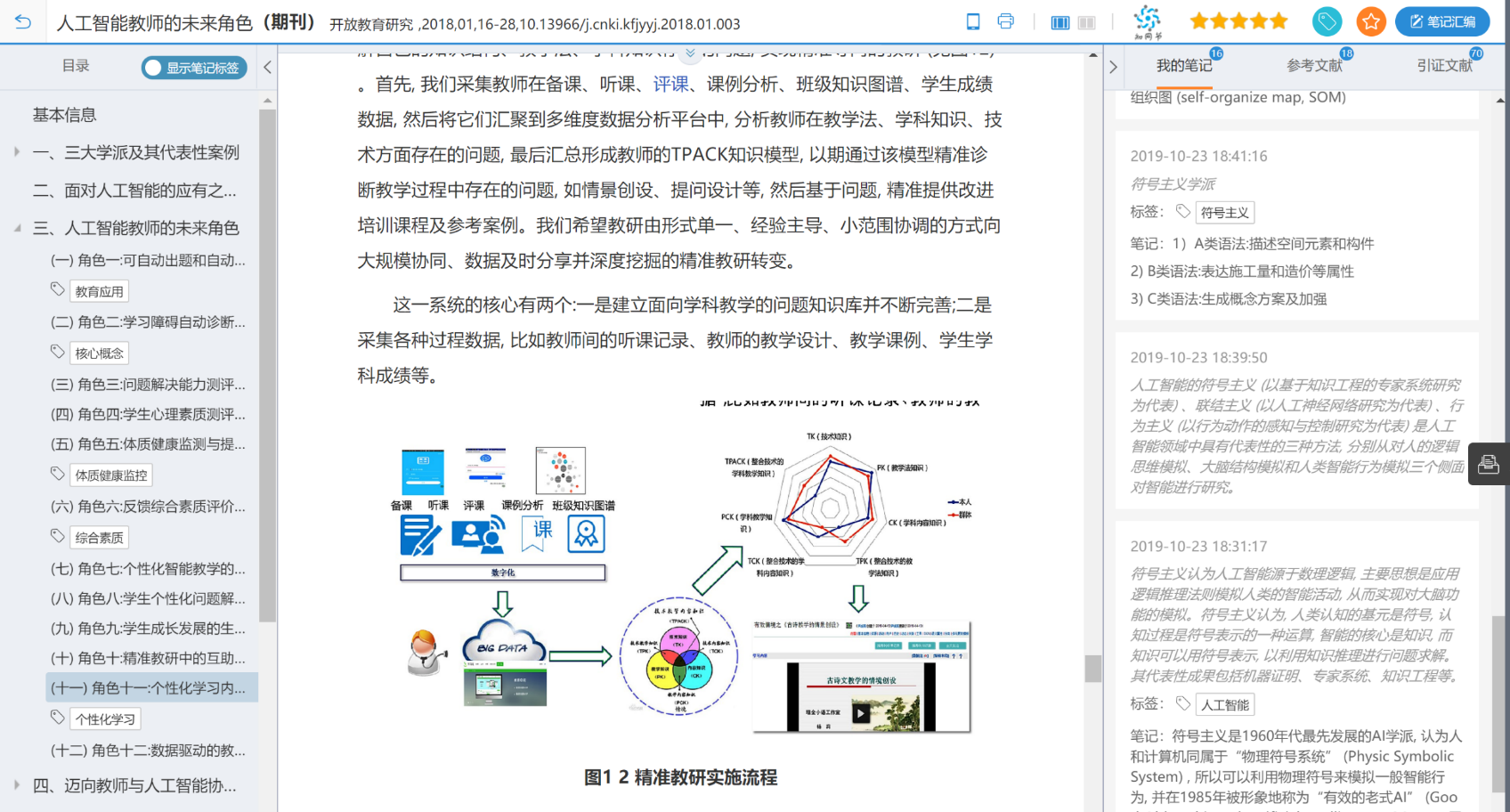 文中图片/表格
高清浏览做标记
参考文献列表
直接点击即可阅读
参考文献
直接点击即可打开参考文献
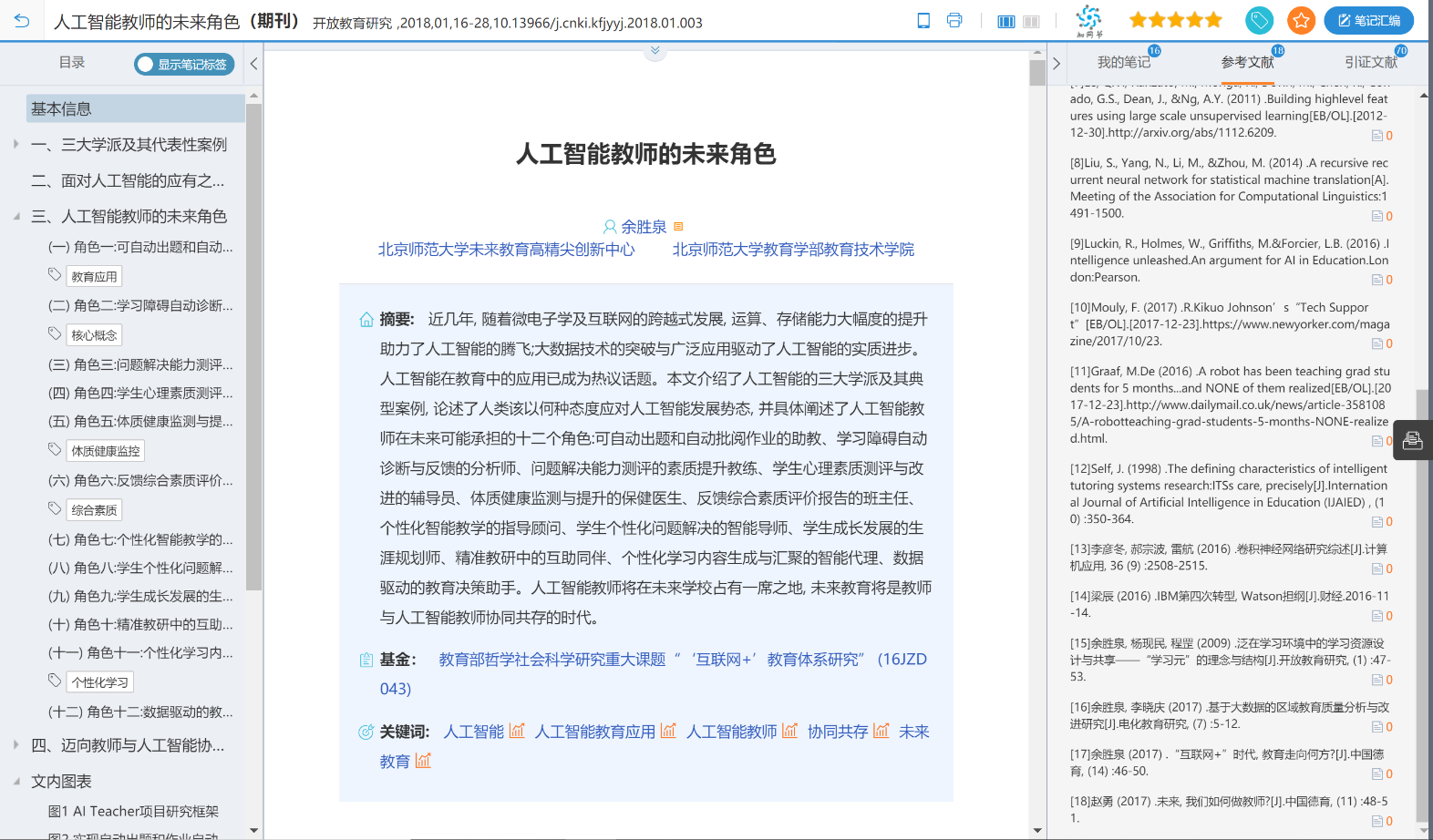 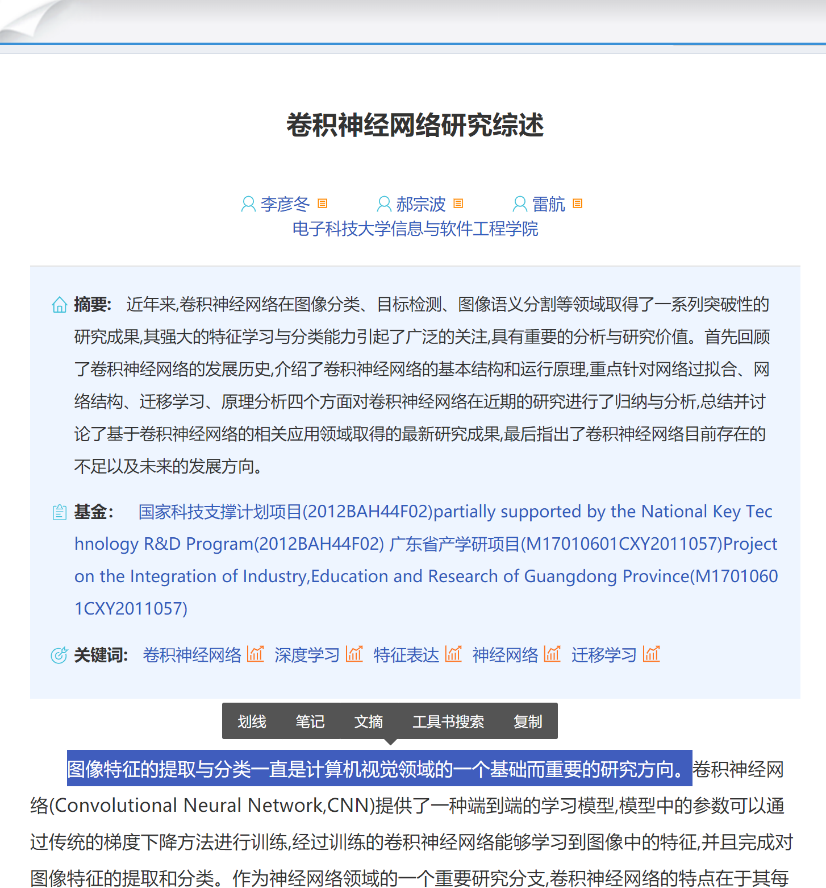 在参考文献上也可以划线、
做笔记、文摘等
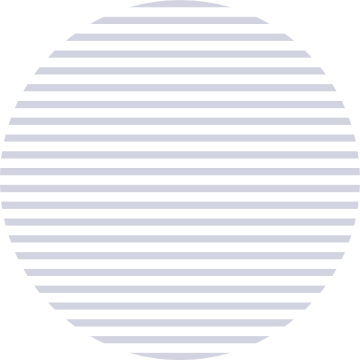 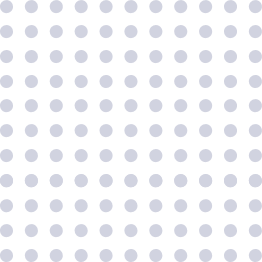 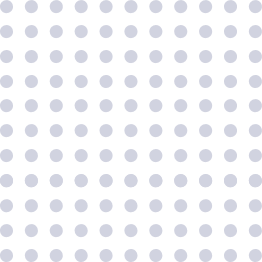 第四步
如何进行创作
创建思维导图
思维导图
新建——思维导图——创建大纲，激发灵感
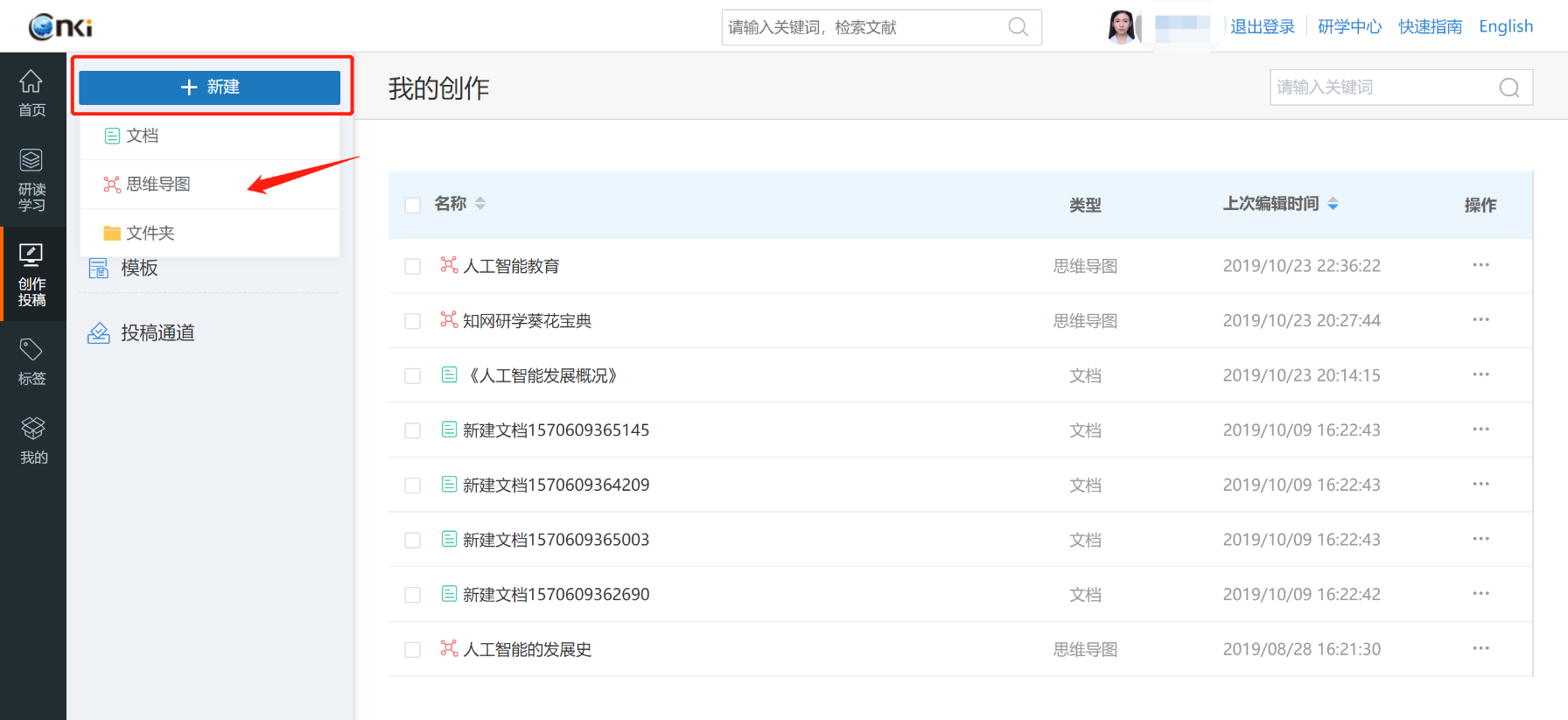 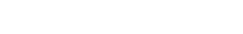 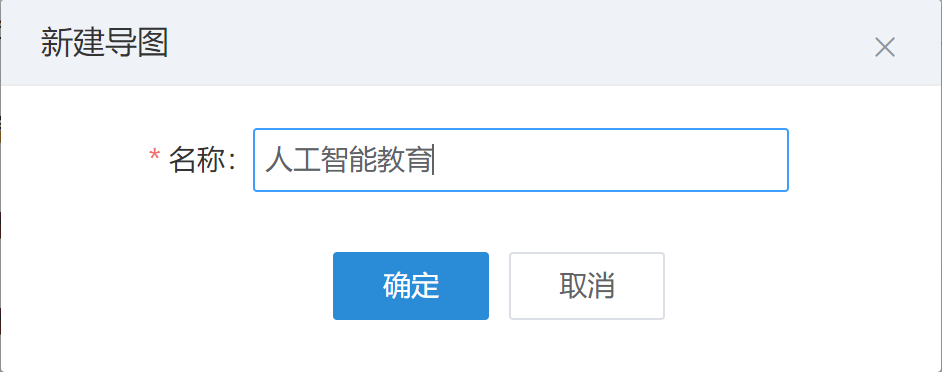 “创作投稿”可以创建内容
文档创作
新建——思维导图——创建大纲，激发灵感
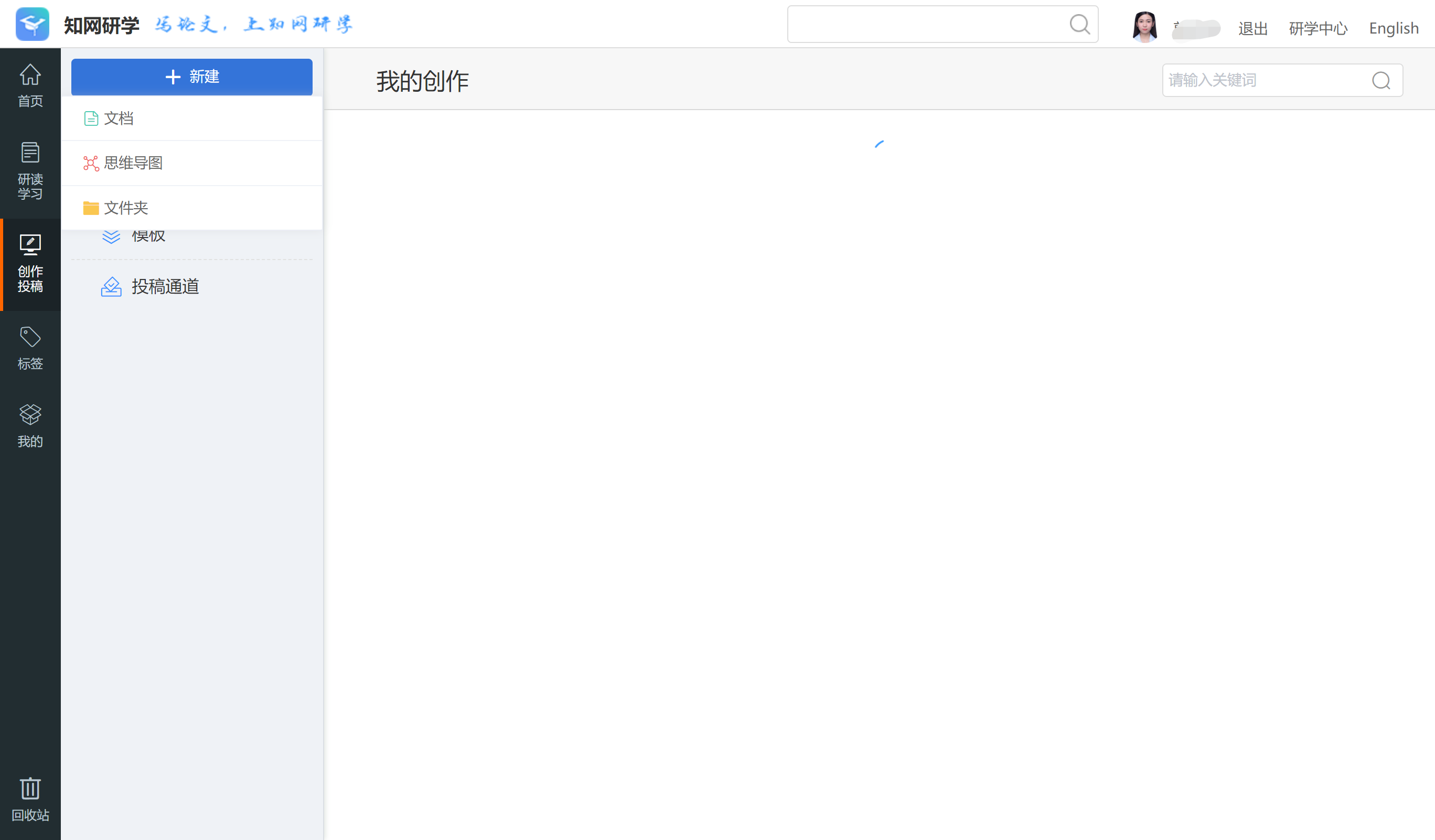 创建文档
可以从本地上传编辑好的模板
也可以从思维导图直接生成模板
模板创作
可以从本地上传模板，也可以使用思维导图生成模板
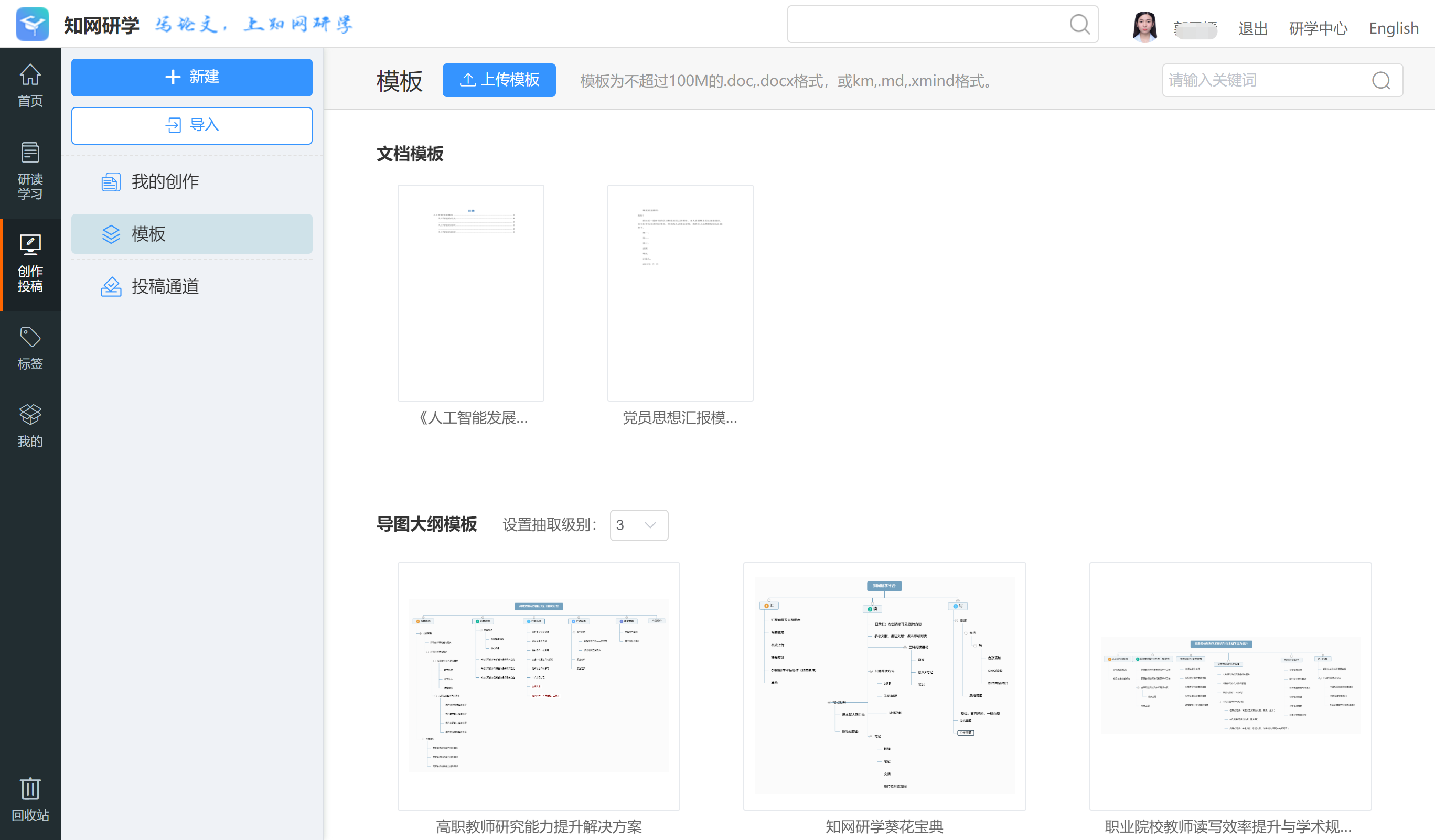 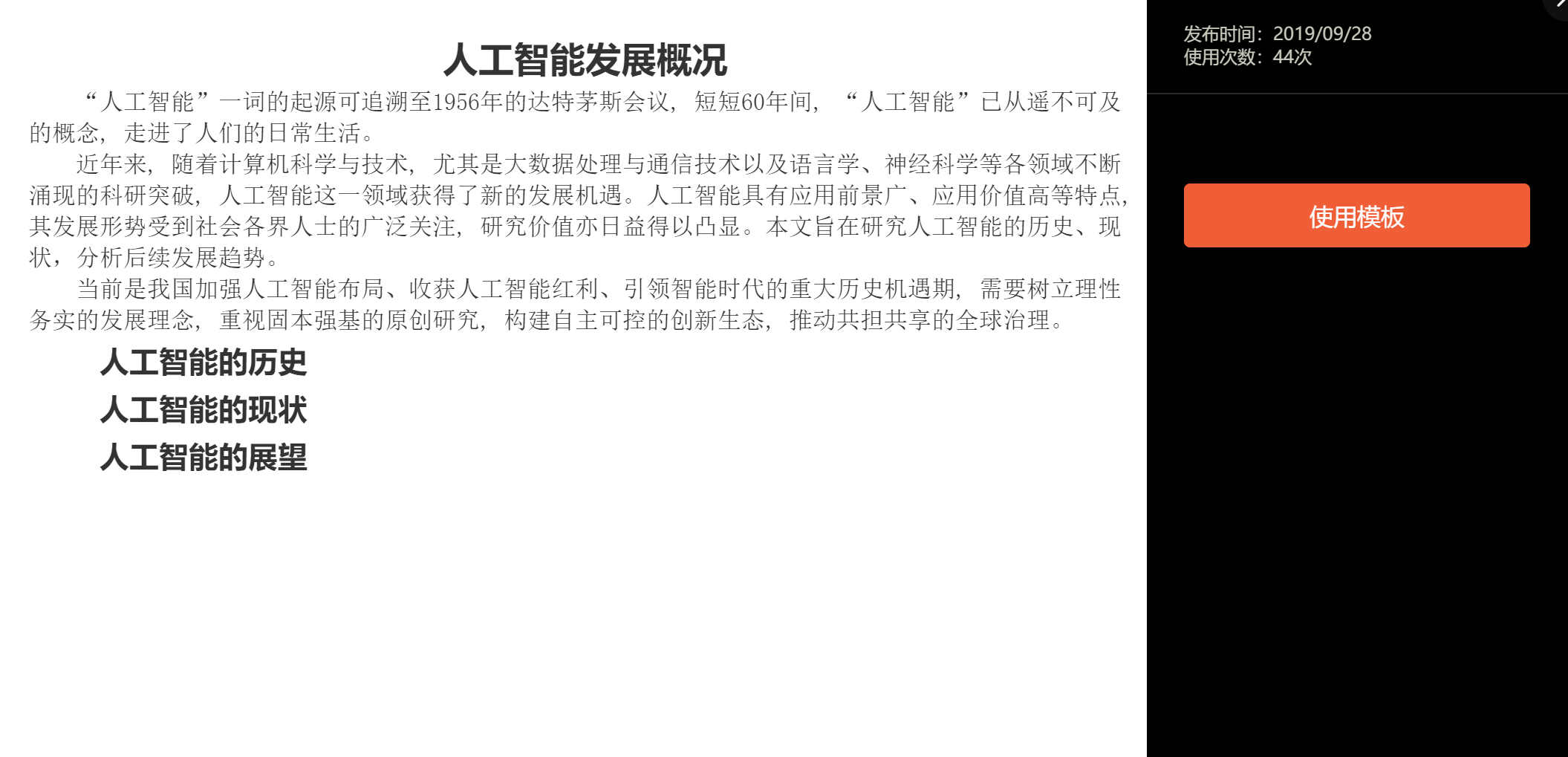 个人模板
创作界面
分为目录区、创作区、素材区
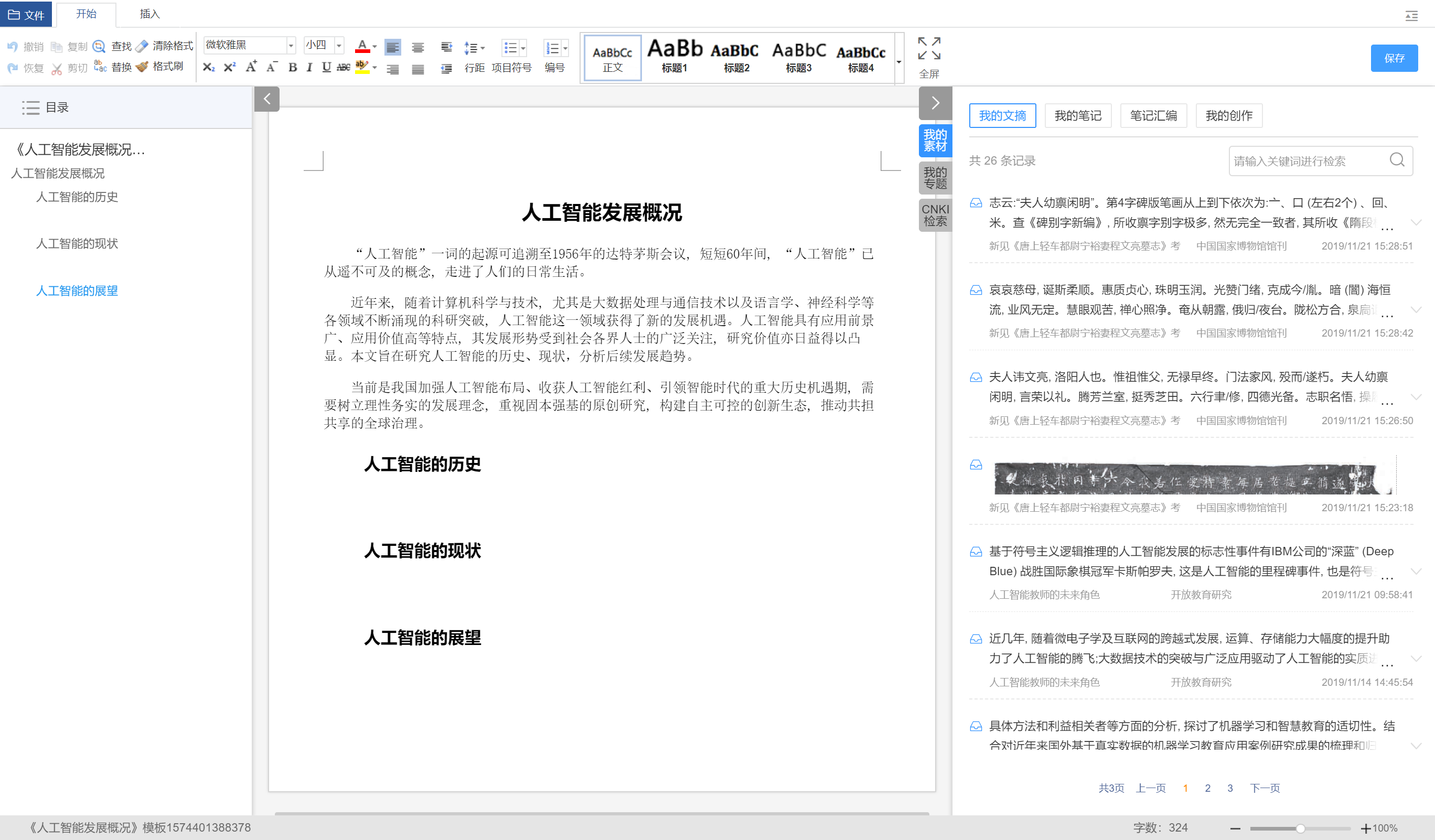 个人素材库
在线实时搜索
文章目录
创作内容
文摘添加
文摘、笔记、汇编及个人网盘、知网文献内容可以直接检索利用，提高笔记和文摘的利用效率
可以添加过去阅读中的文摘
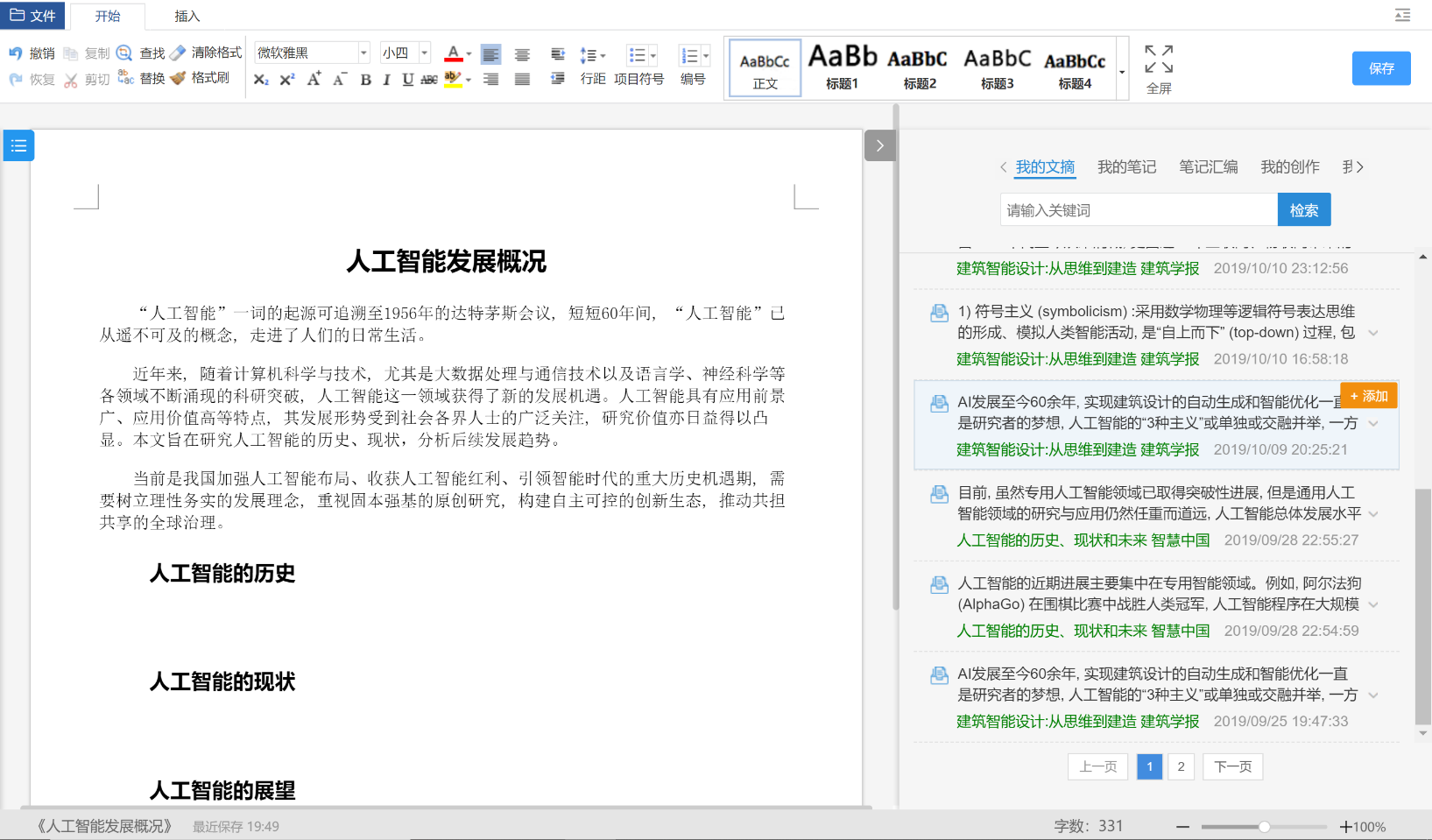 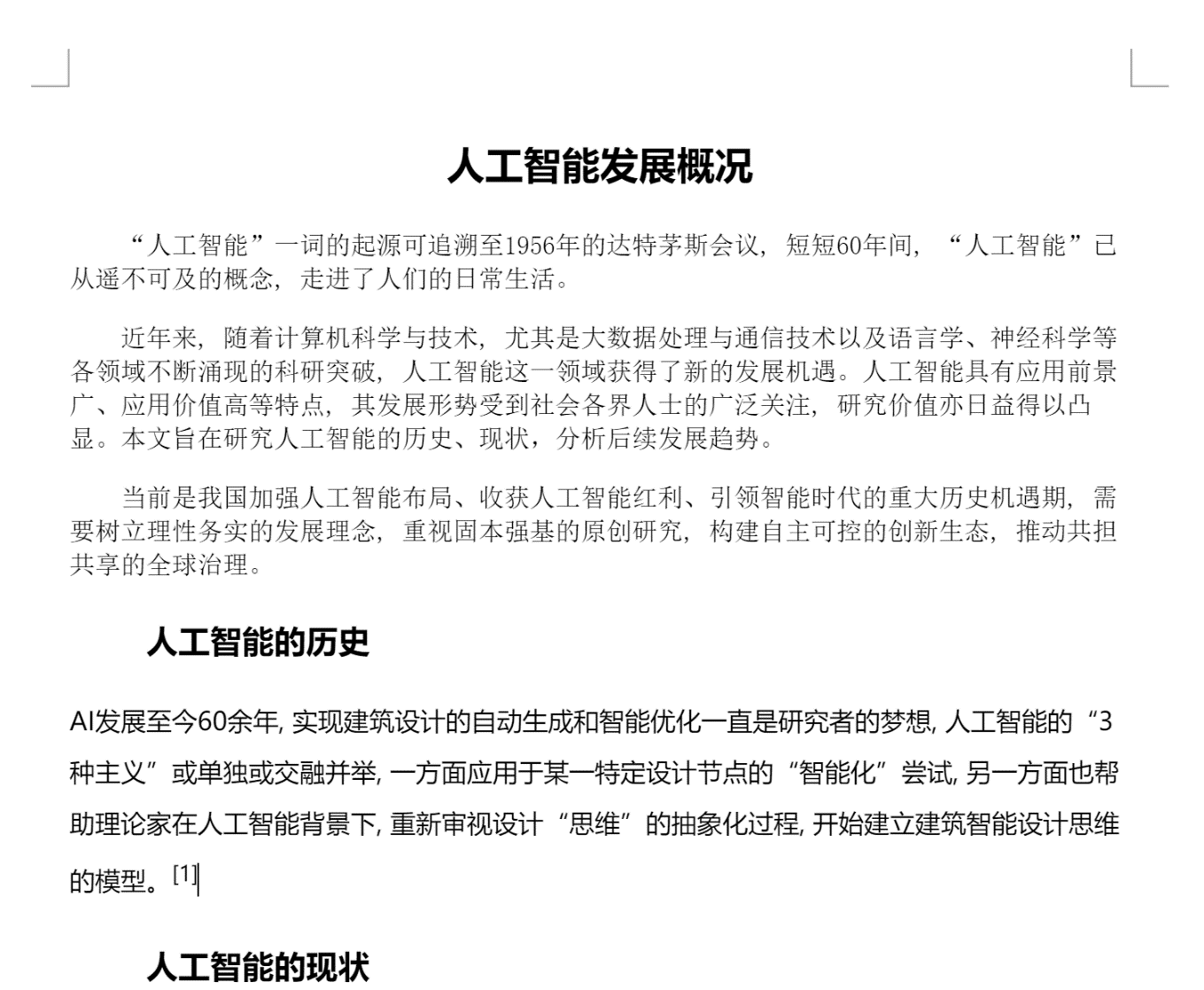 点击添加
即可一键添加到左侧创作中
笔记添加
笔记/原文可以一键添加到创作中
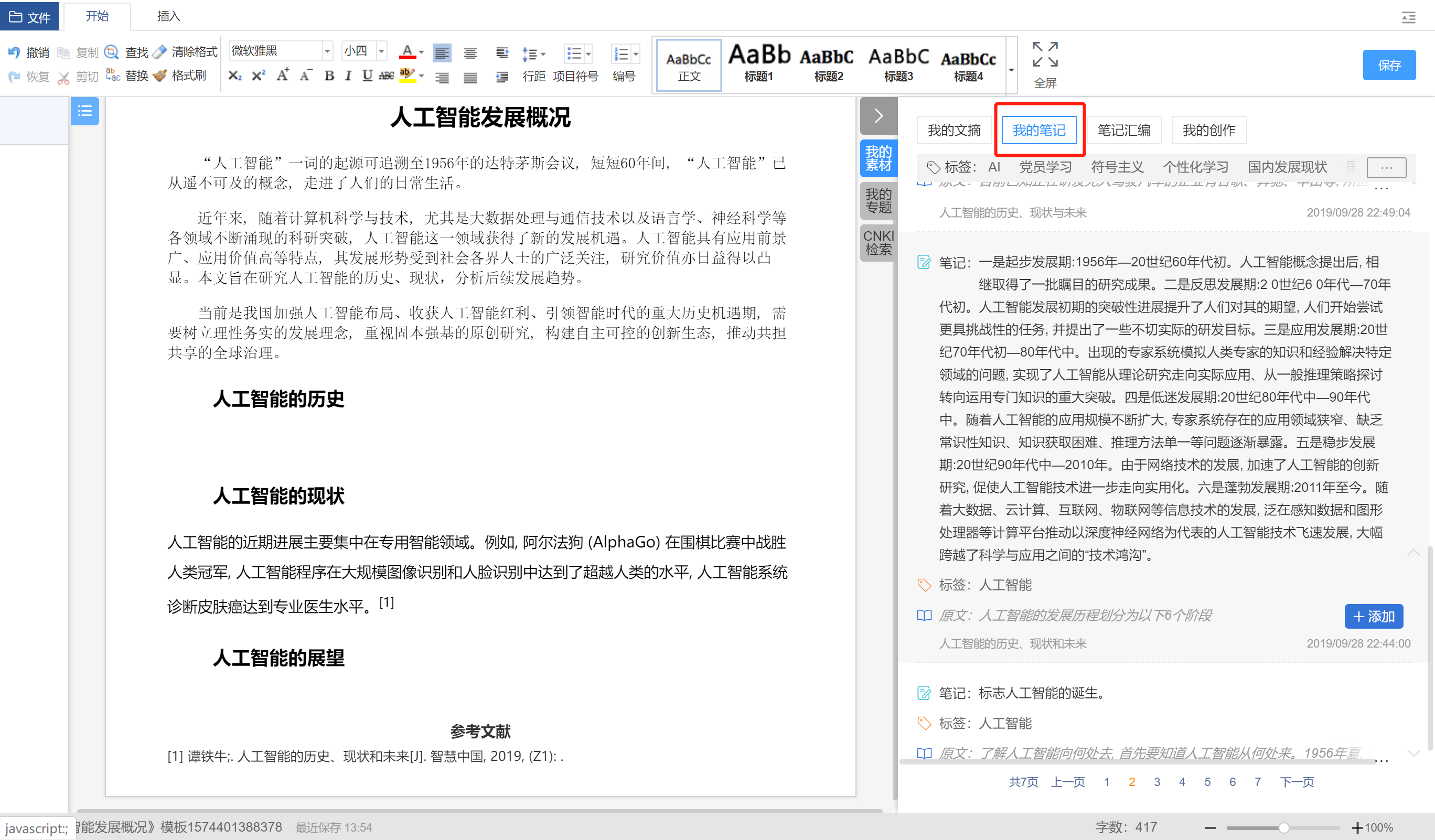 所做笔记
点击添加
即可一键添加到左侧创作中
文章原文
参考文献
参考文献自动添加，点击角标随时修改
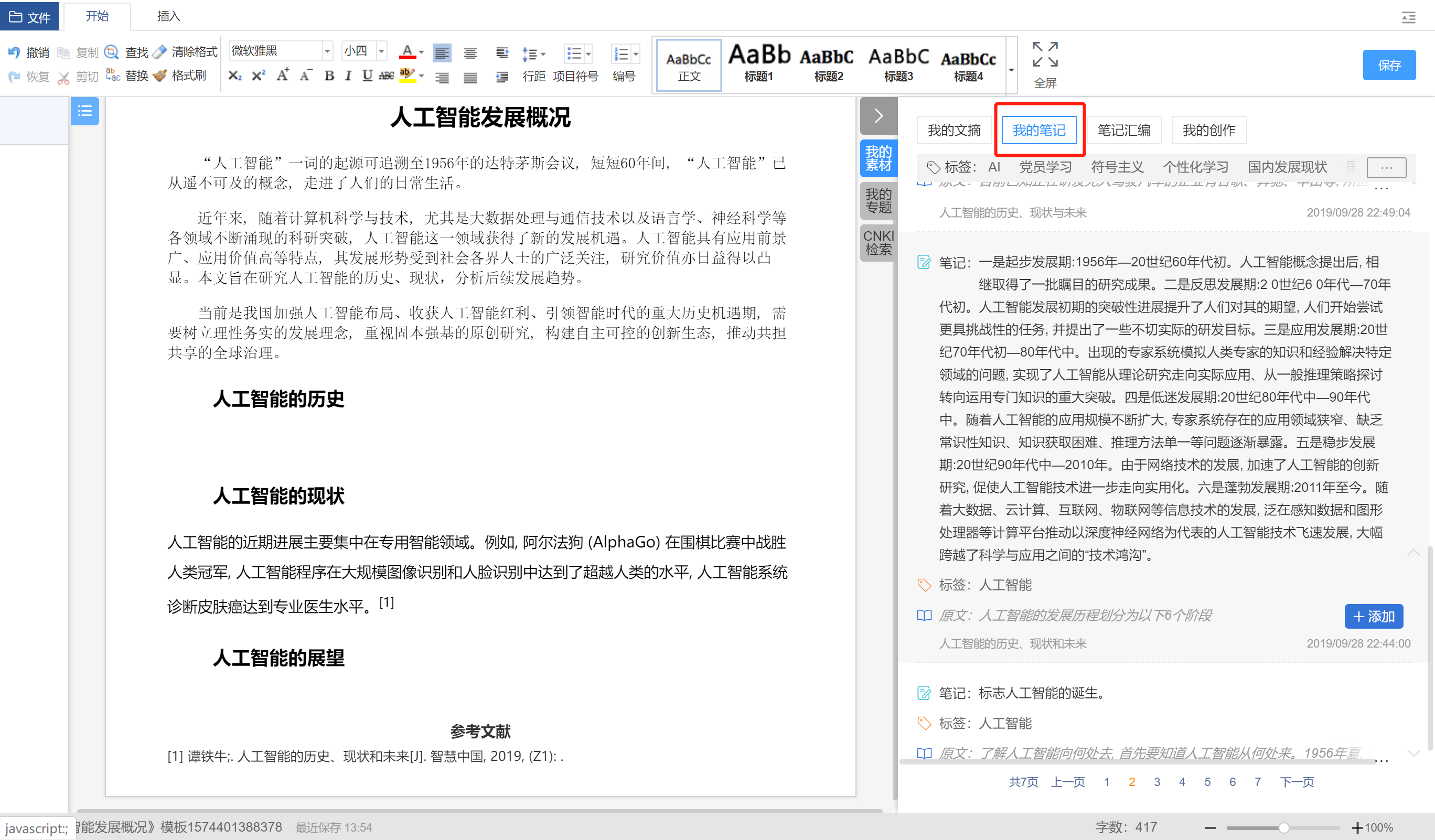 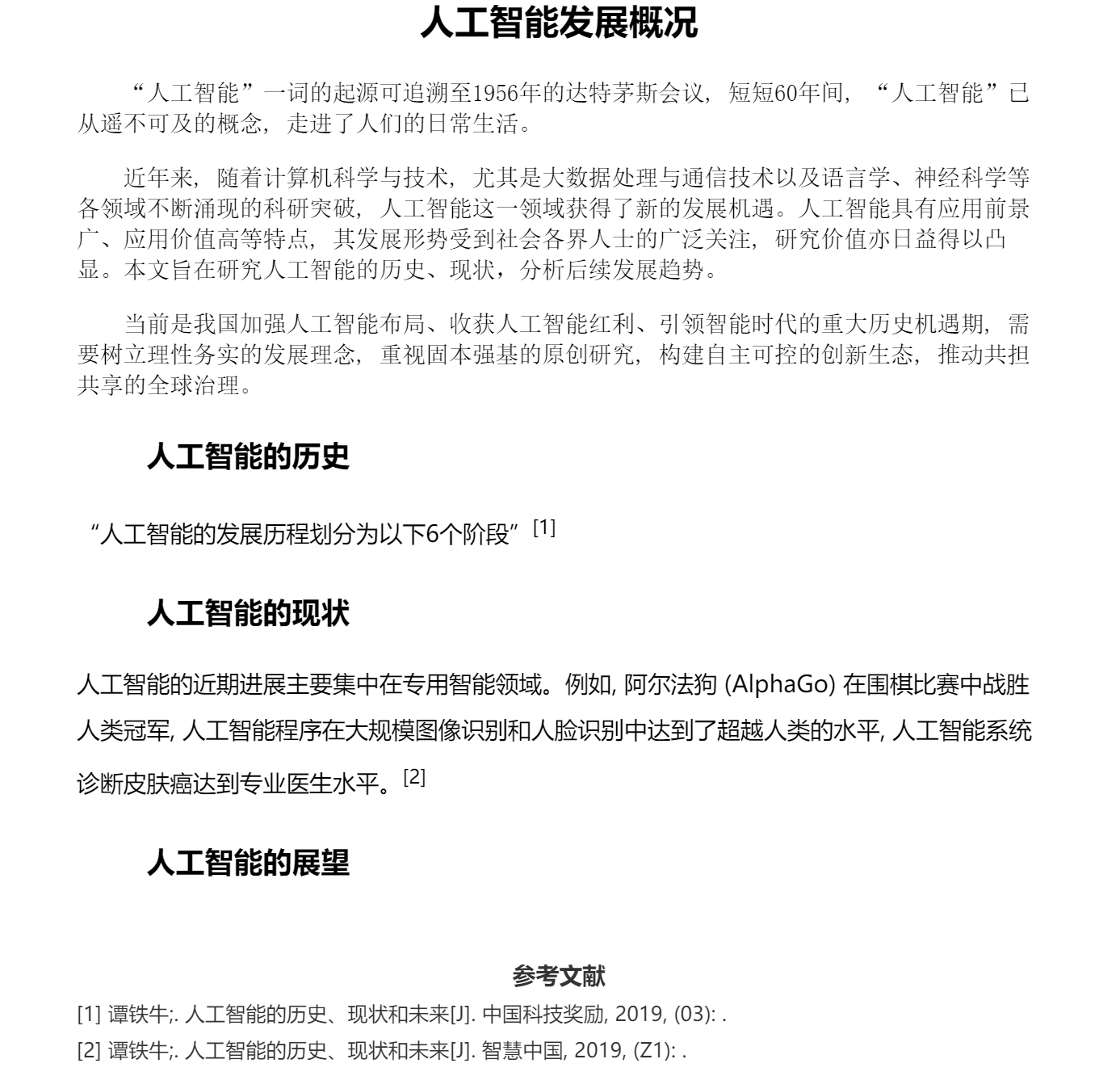 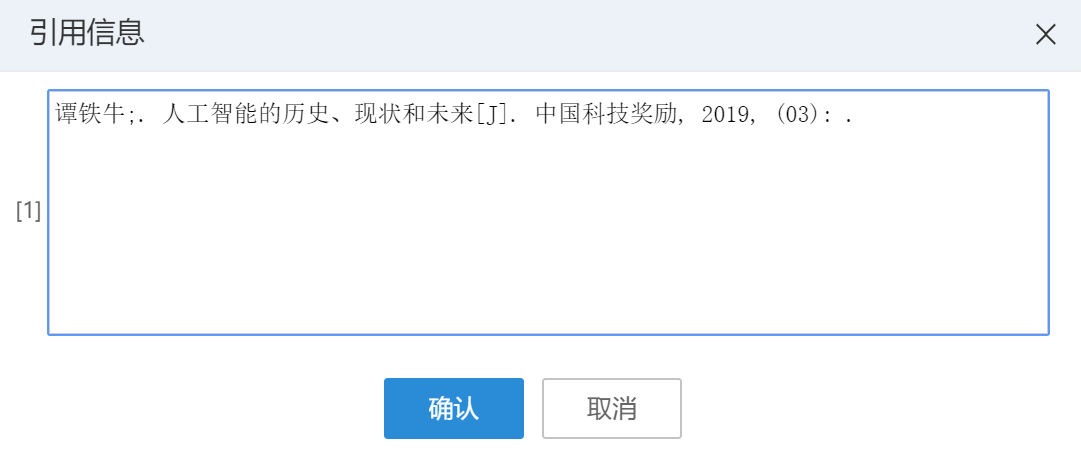 系统自动添加引用关系
作者双击可修改
点击添加
即可一键添加到左侧创作中
在线搜索
右侧CNKI检索可以检索在线文章，边读边添加
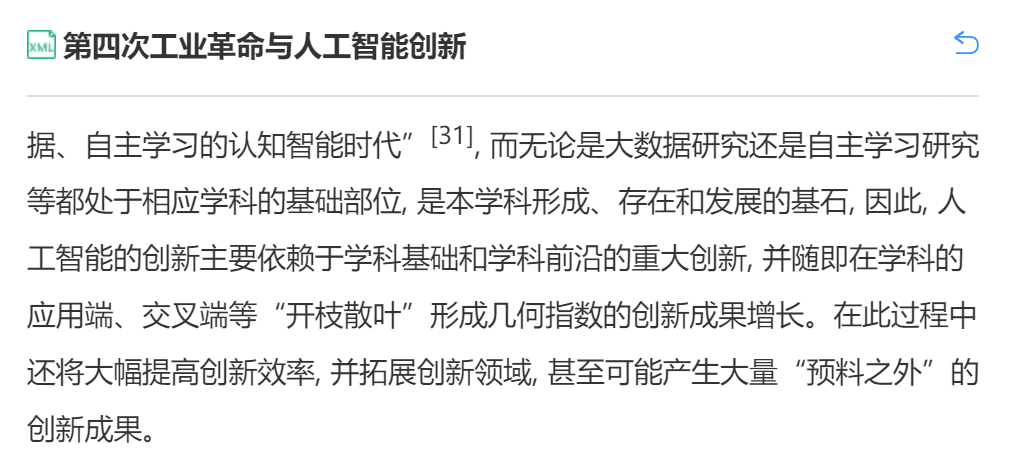 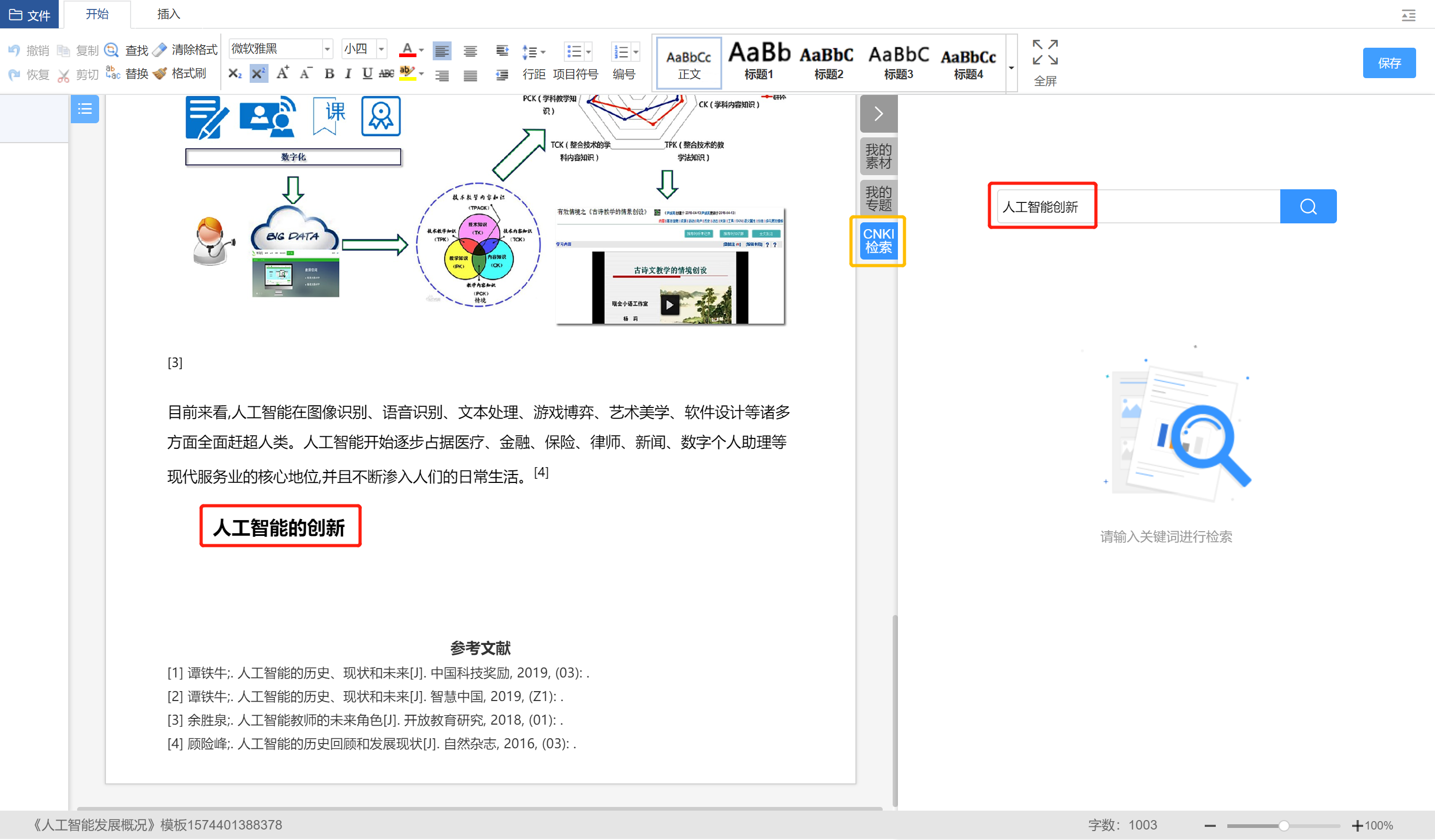 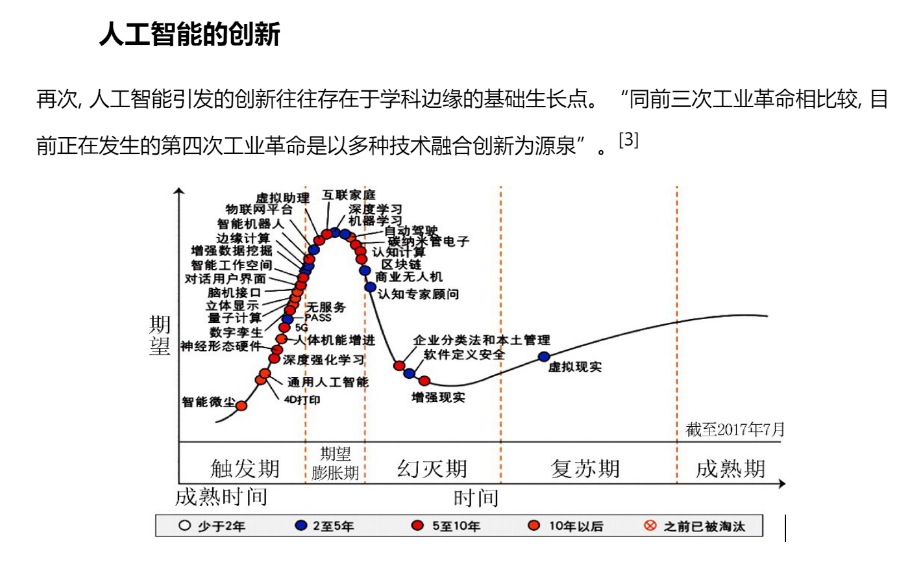 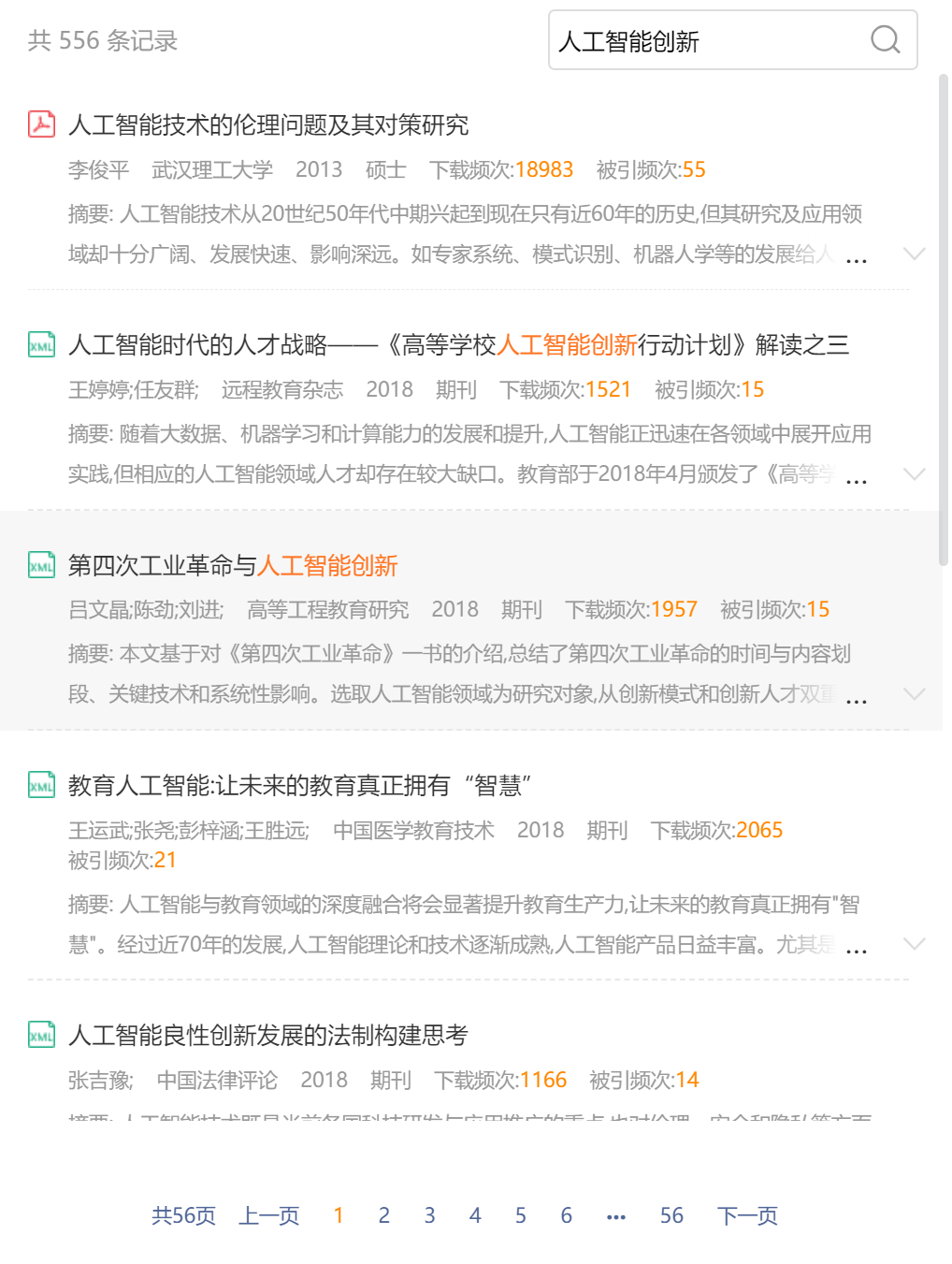 内容、图表
一键添加
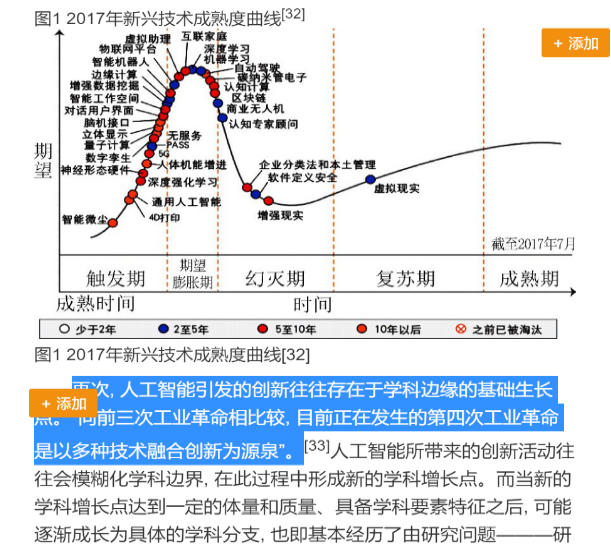 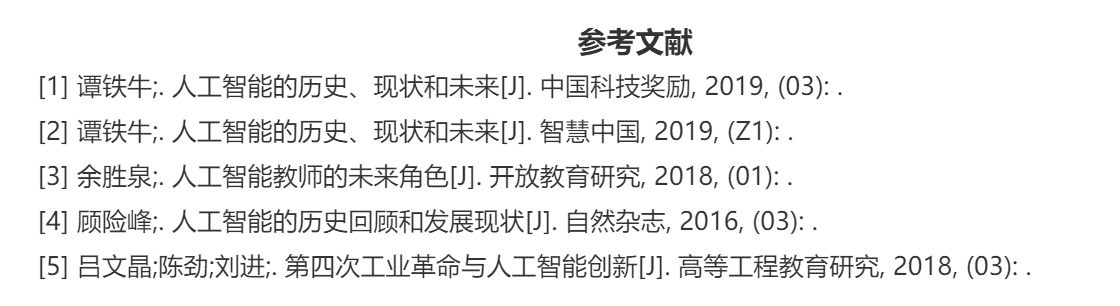 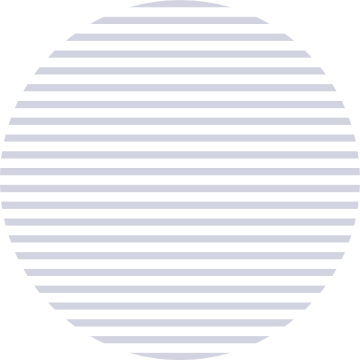 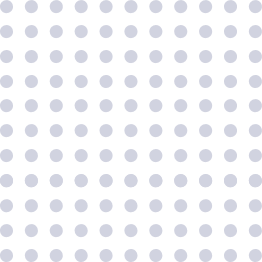 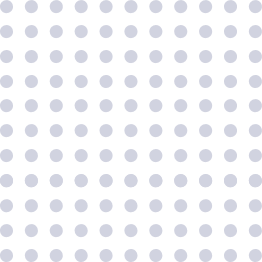 第五步
如何在线投稿
关键词查找期刊
投稿通道
检索可投稿期刊报刊，官方网站可以一键直投
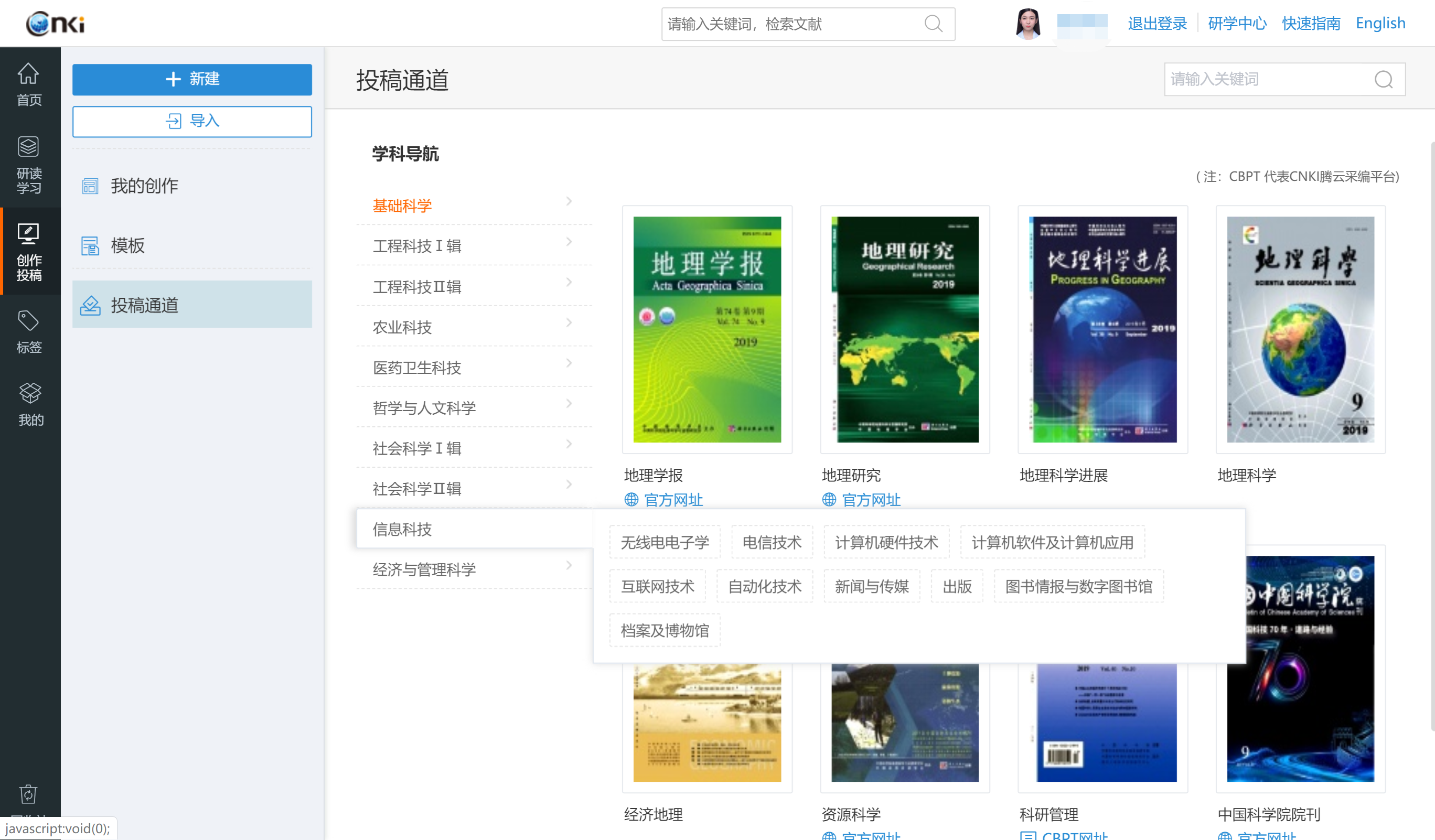 官方网站
一键直达
左侧创作投稿
[Speaker Notes: 10大来源专辑、168个学科，]
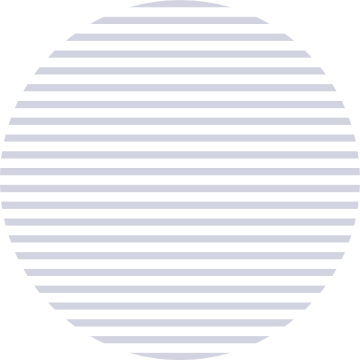 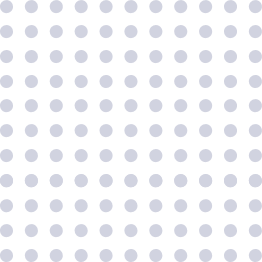 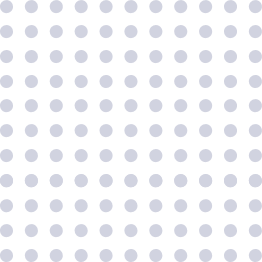 第六步
如何管理个人知识
文摘笔记
统一收录在“我的”板块，可以查找和删除
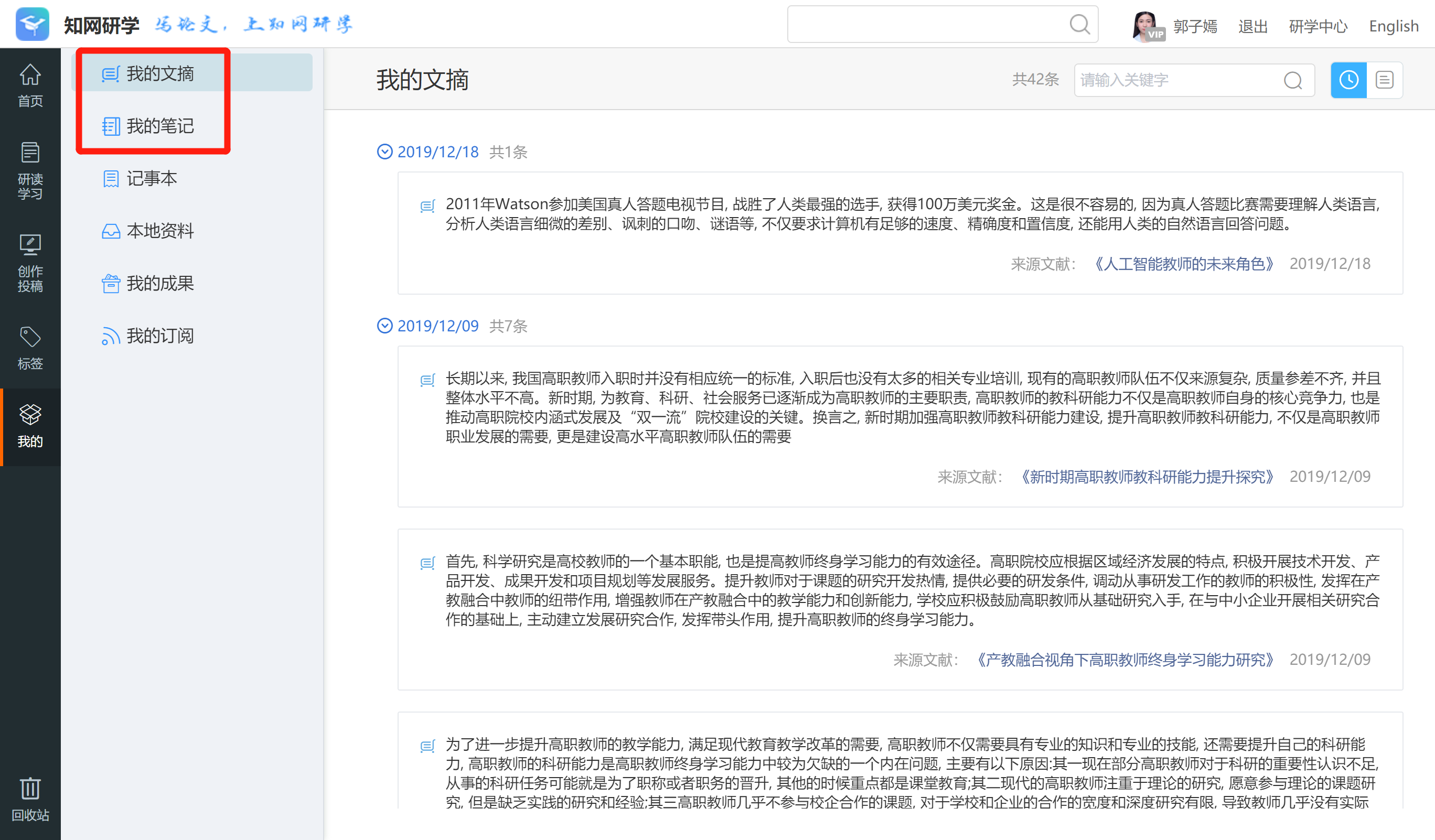 收录知网研学阅读过程中，所有的文摘笔记
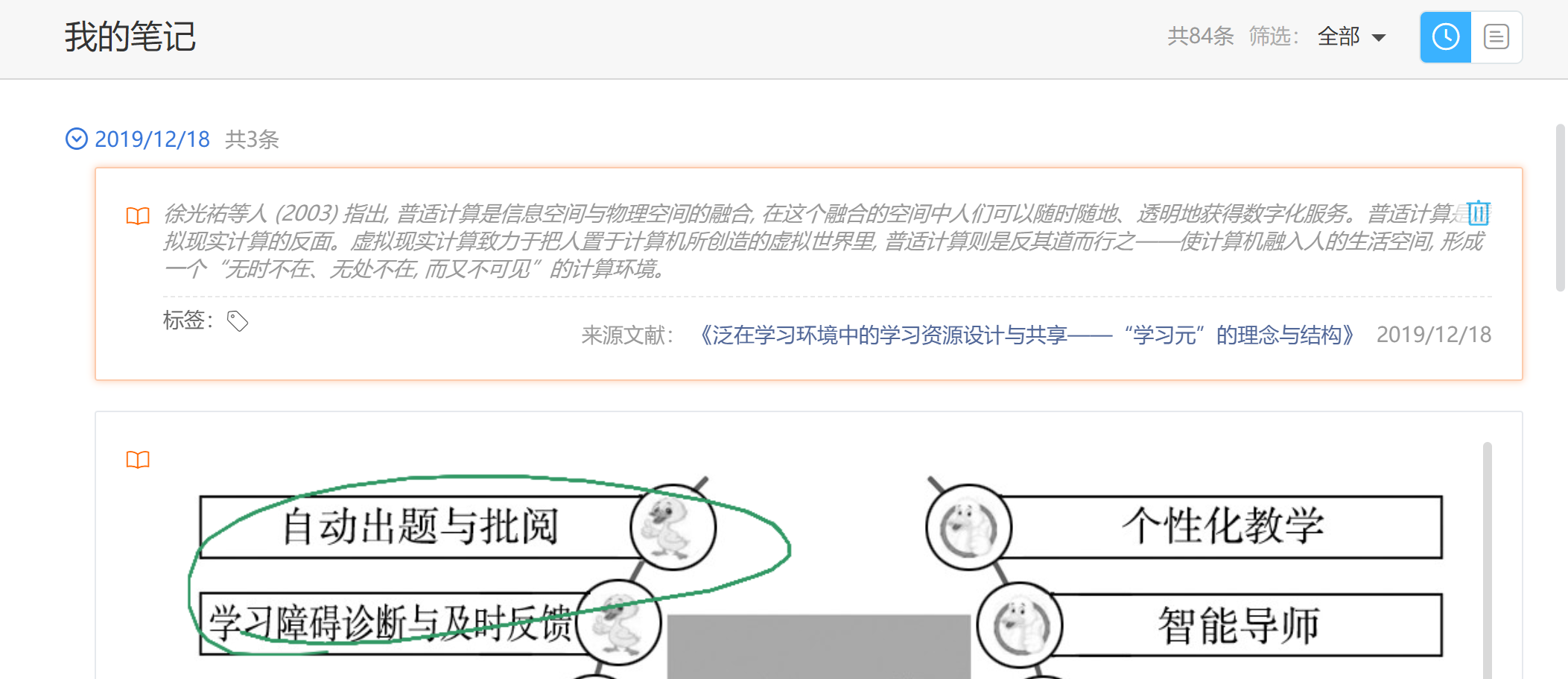 记事本
建立记事本，琐碎信息统一收录
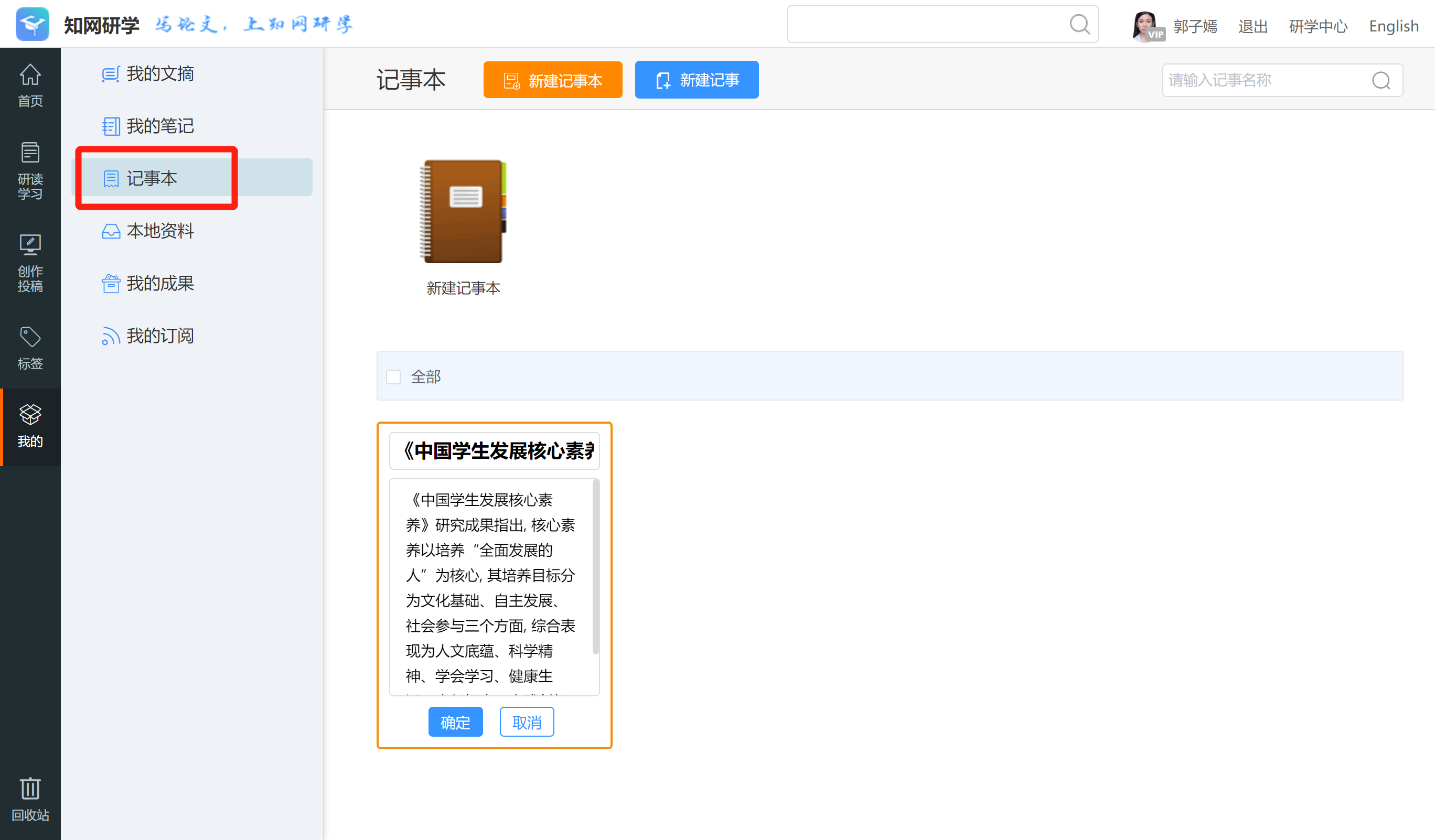 建立记事本，琐碎信息统一收录
本地资料
本地上传的资料统一显示在这里
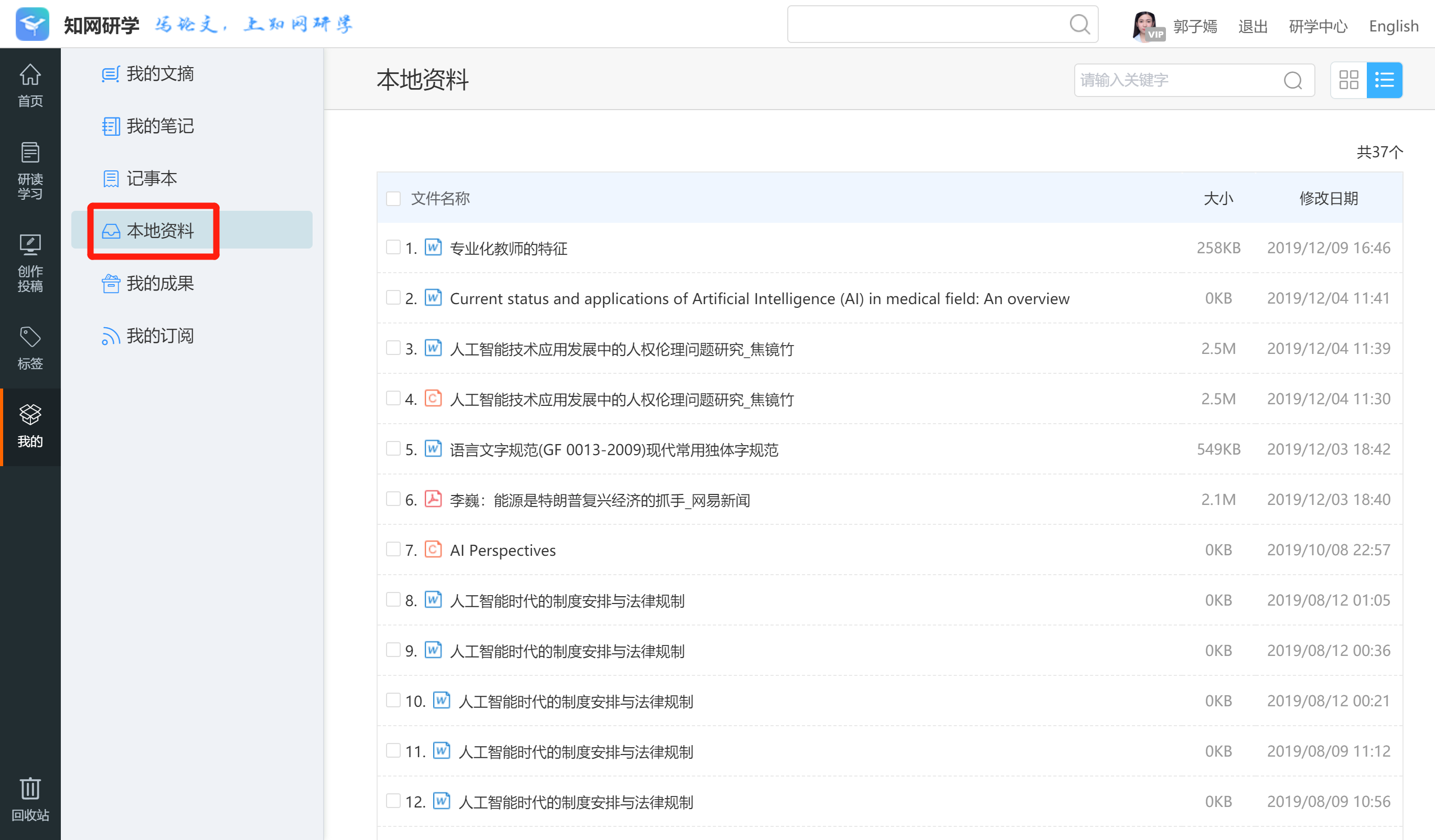 统一管理不同专题内
本地上传资料
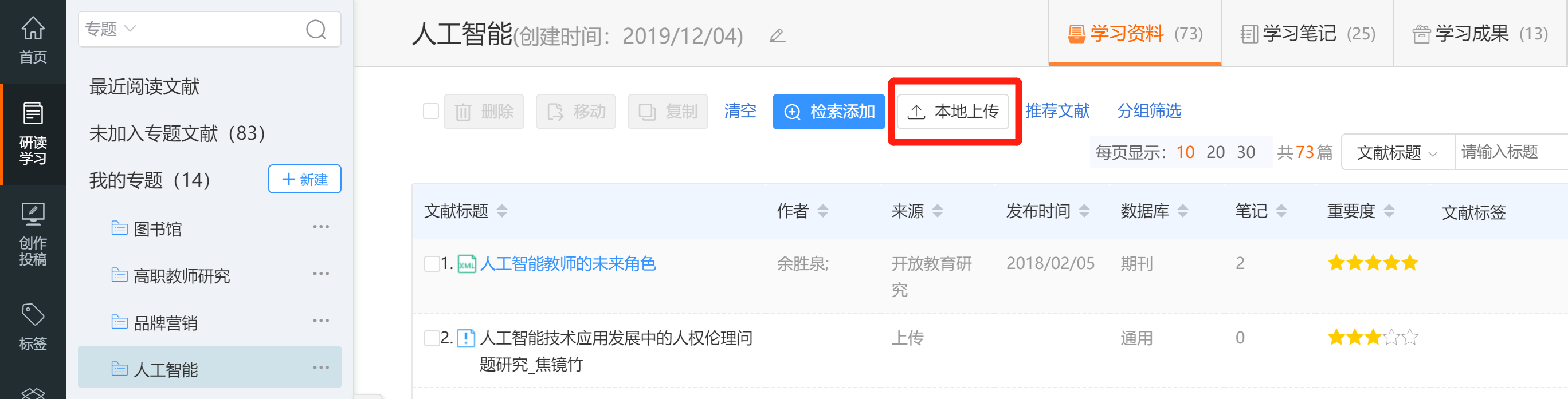 我的成果
自己汇编的文档、创作内容统一管理
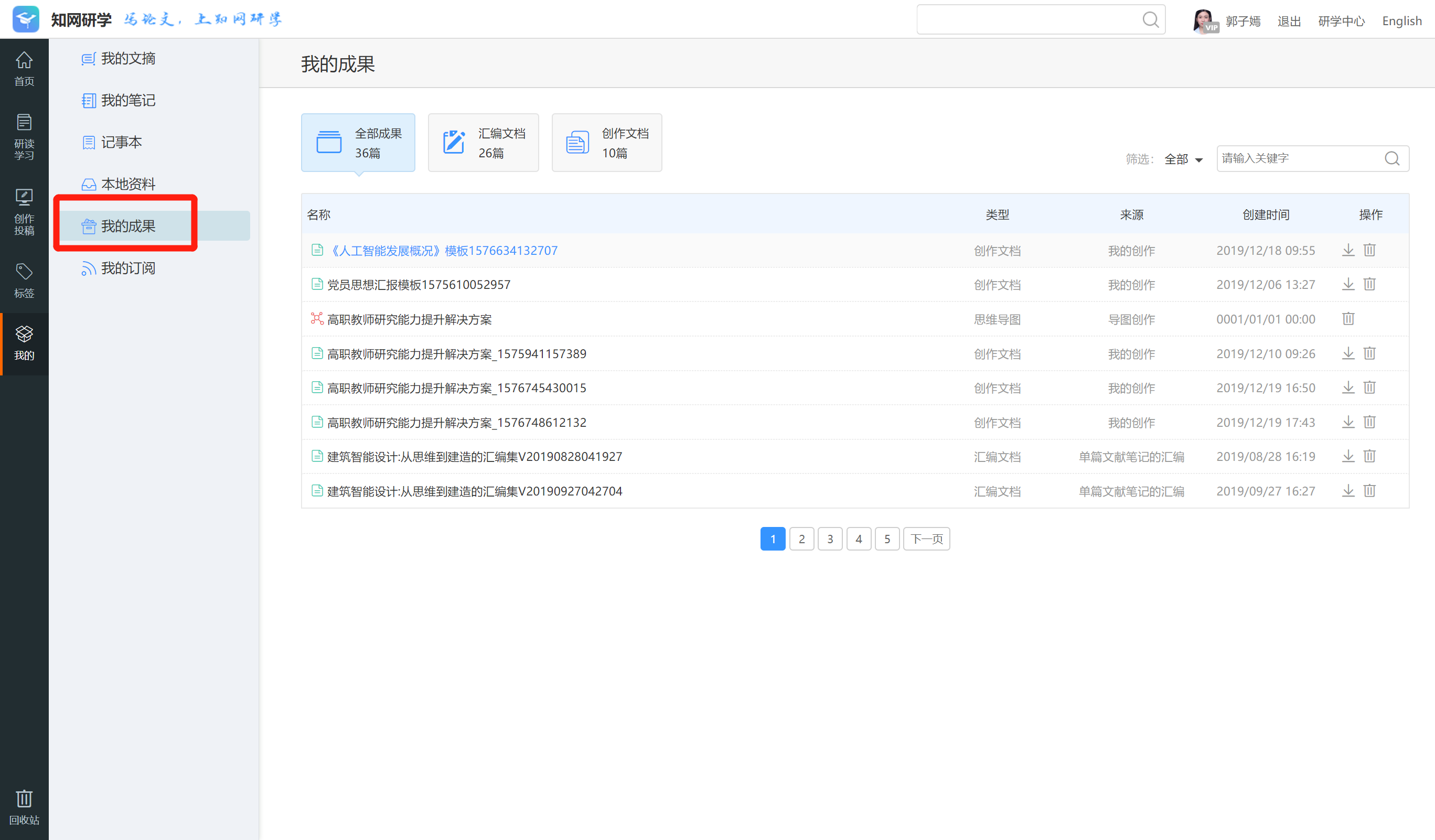 所有个人创作
包括思维导图和文档
所有单篇笔记汇编
专题笔记汇编
订阅推送
可以订阅多种不同的学术推送，订阅后会在主页显示
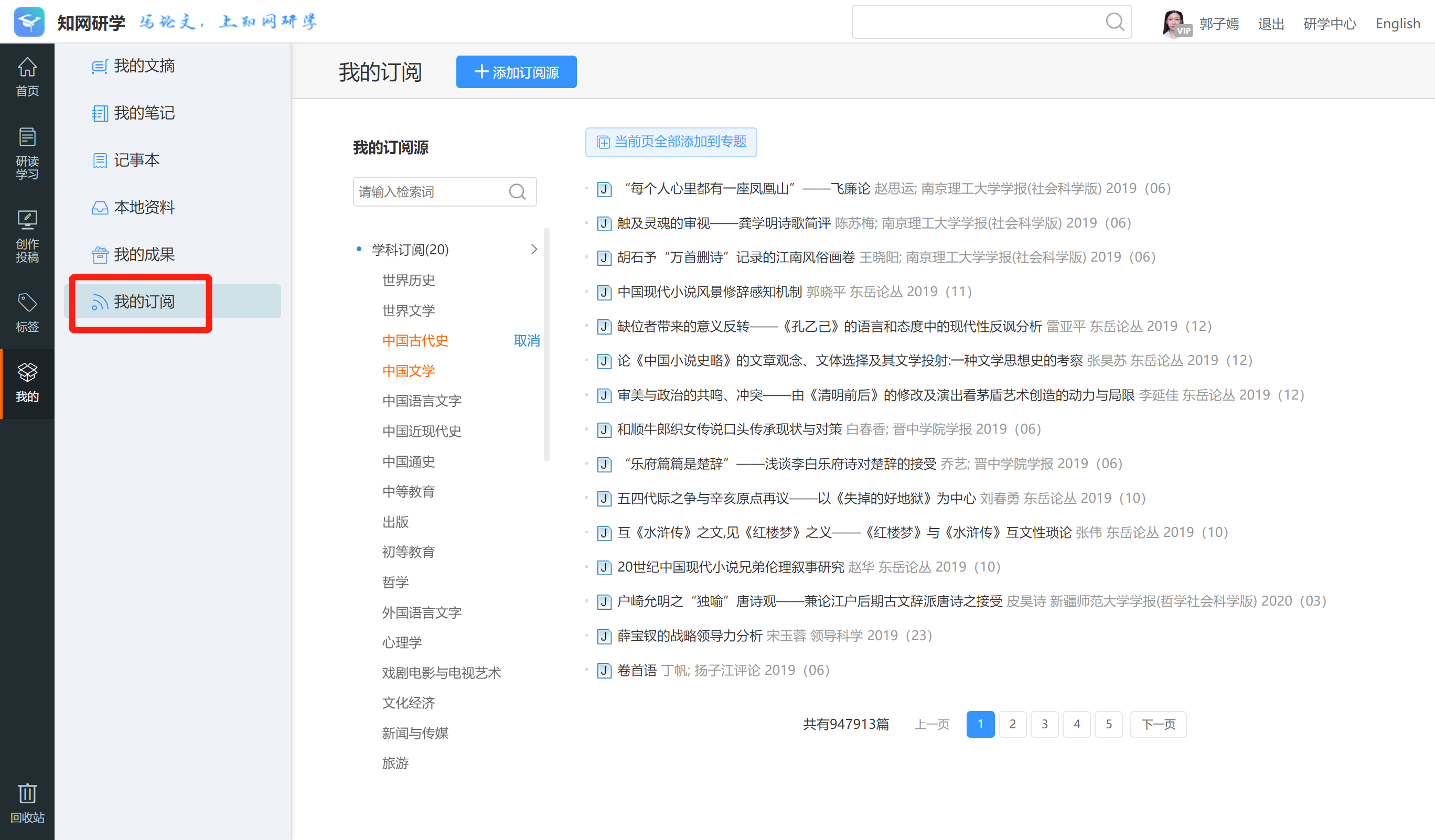 添加新的订阅源
我订阅的学科、期刊、RSS
订阅推送
可以订阅多种不同的学术推送，订阅后会在主页显示
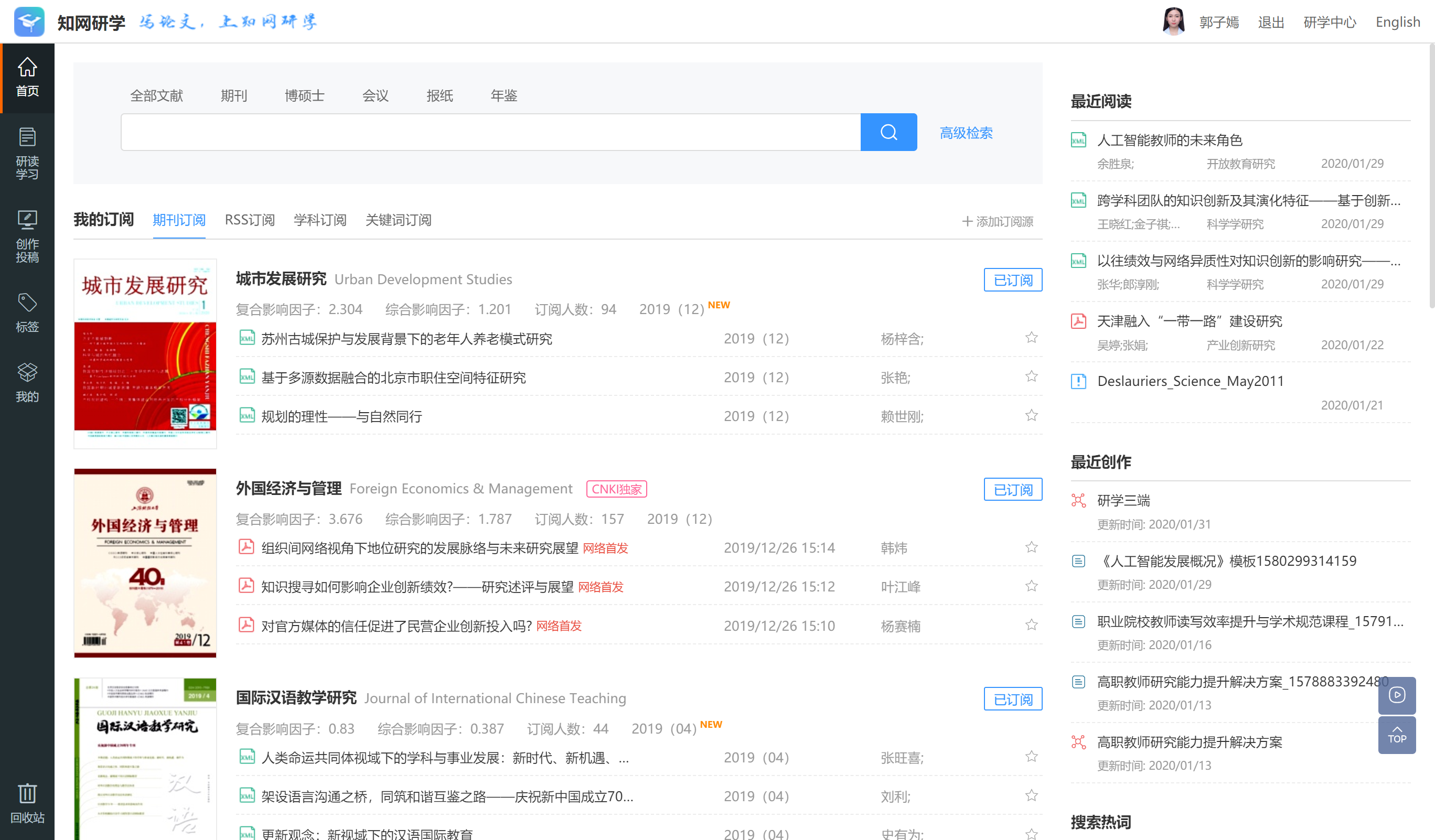 首页显示我的订阅
并且实时更新
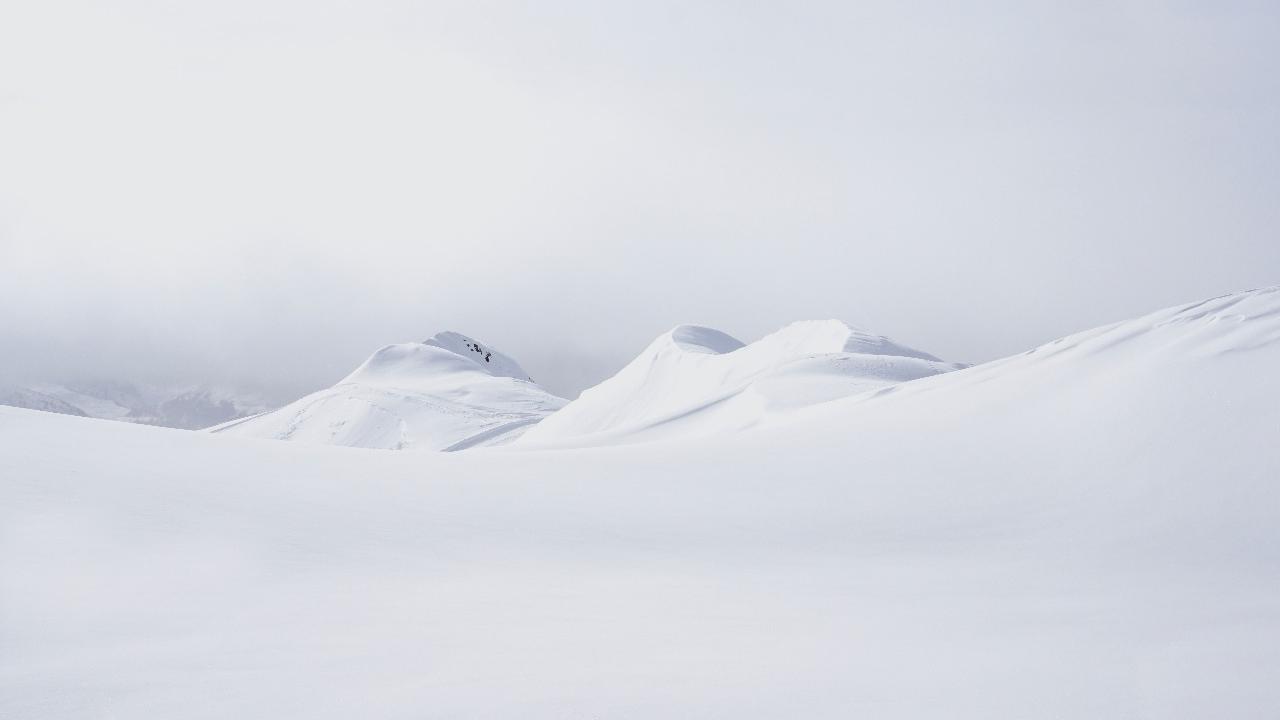 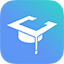 THANK YOU